King Edwin Primary and Nursery School
Parent Information Evening
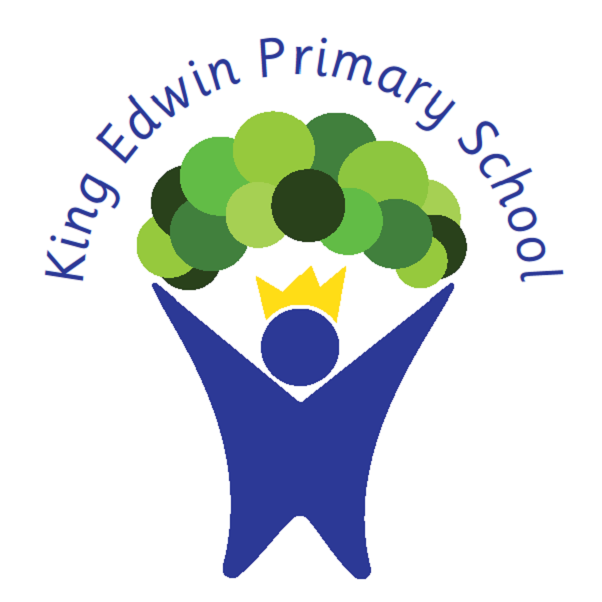 Thursday, 20th June 4pm
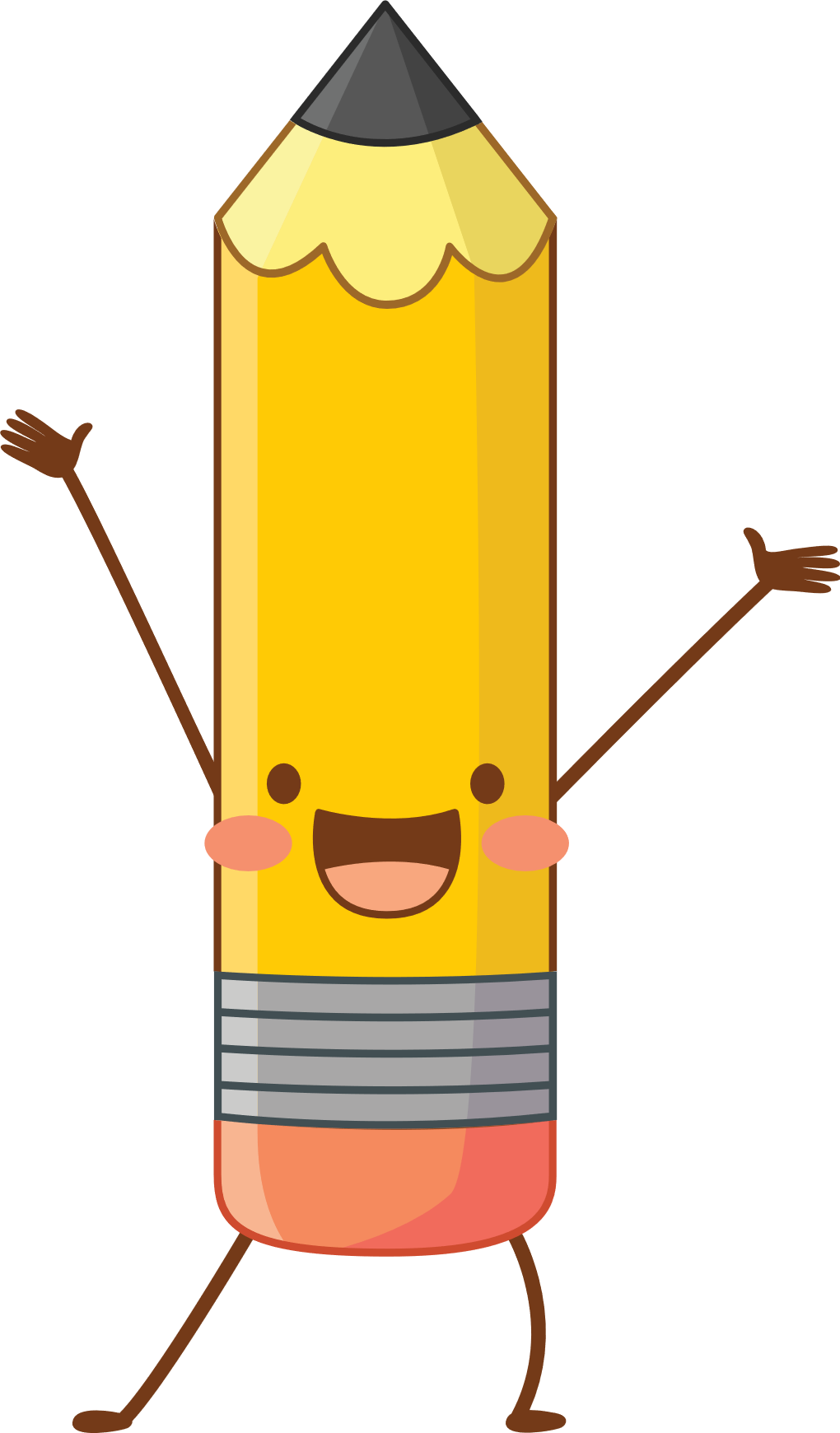 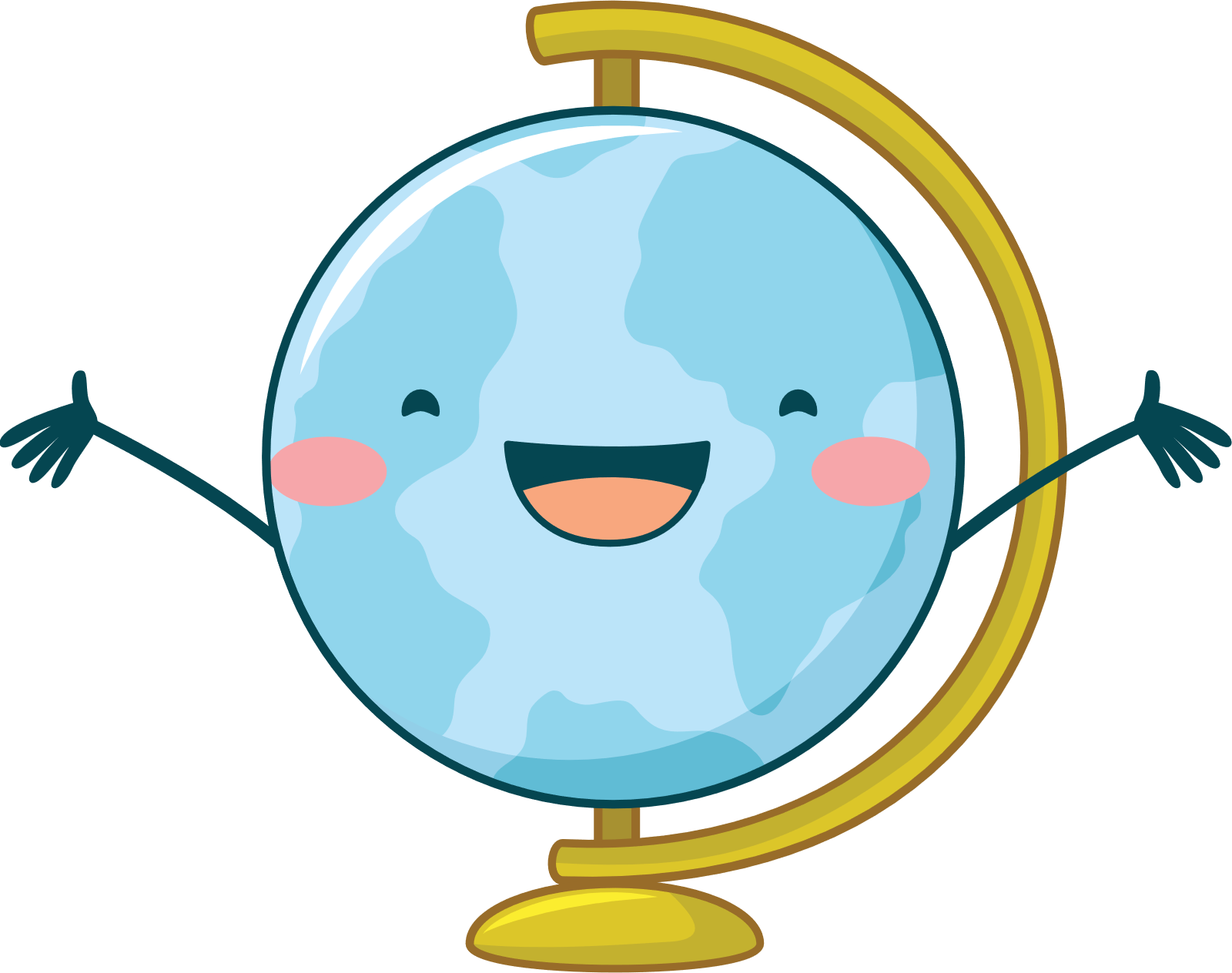 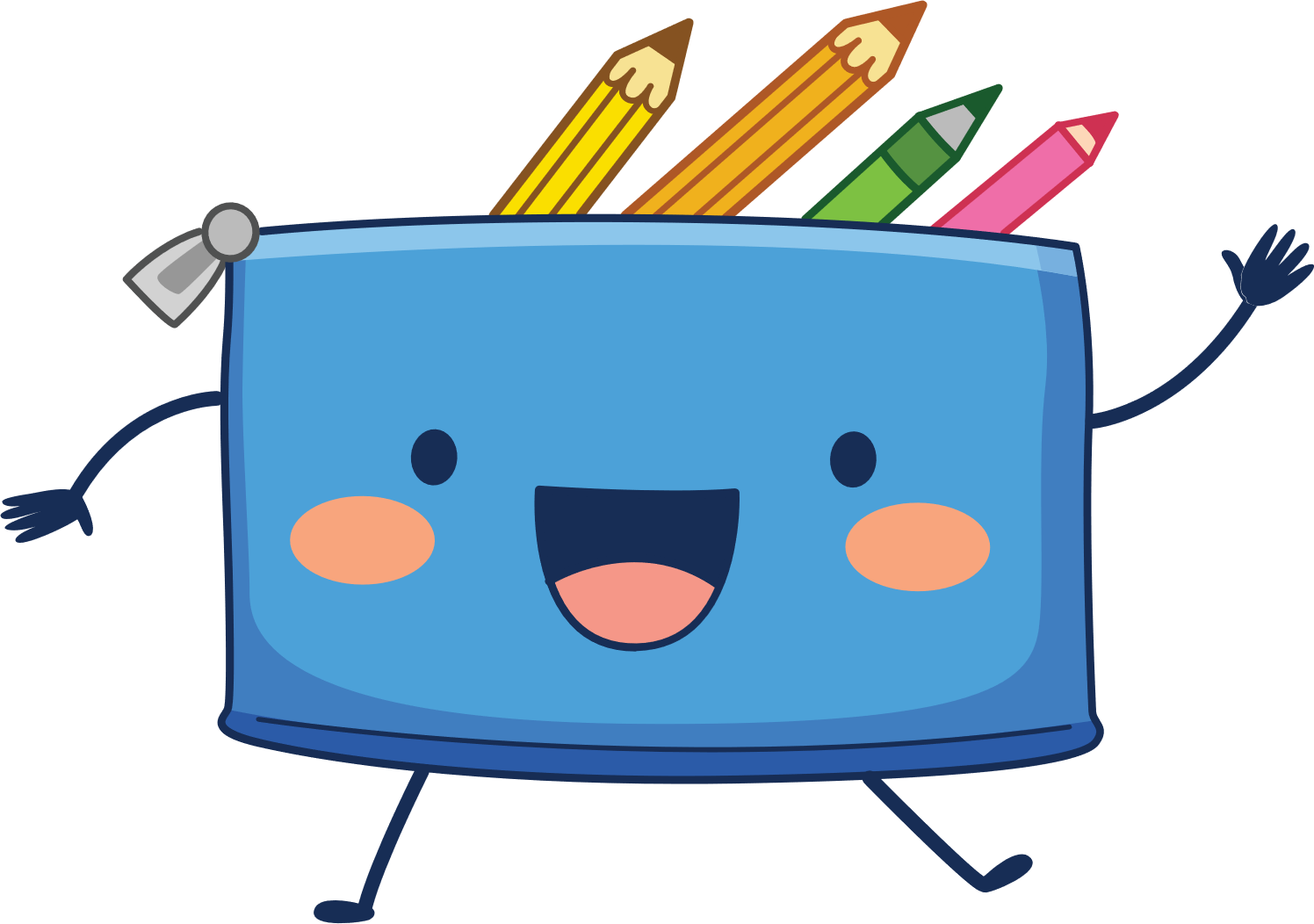 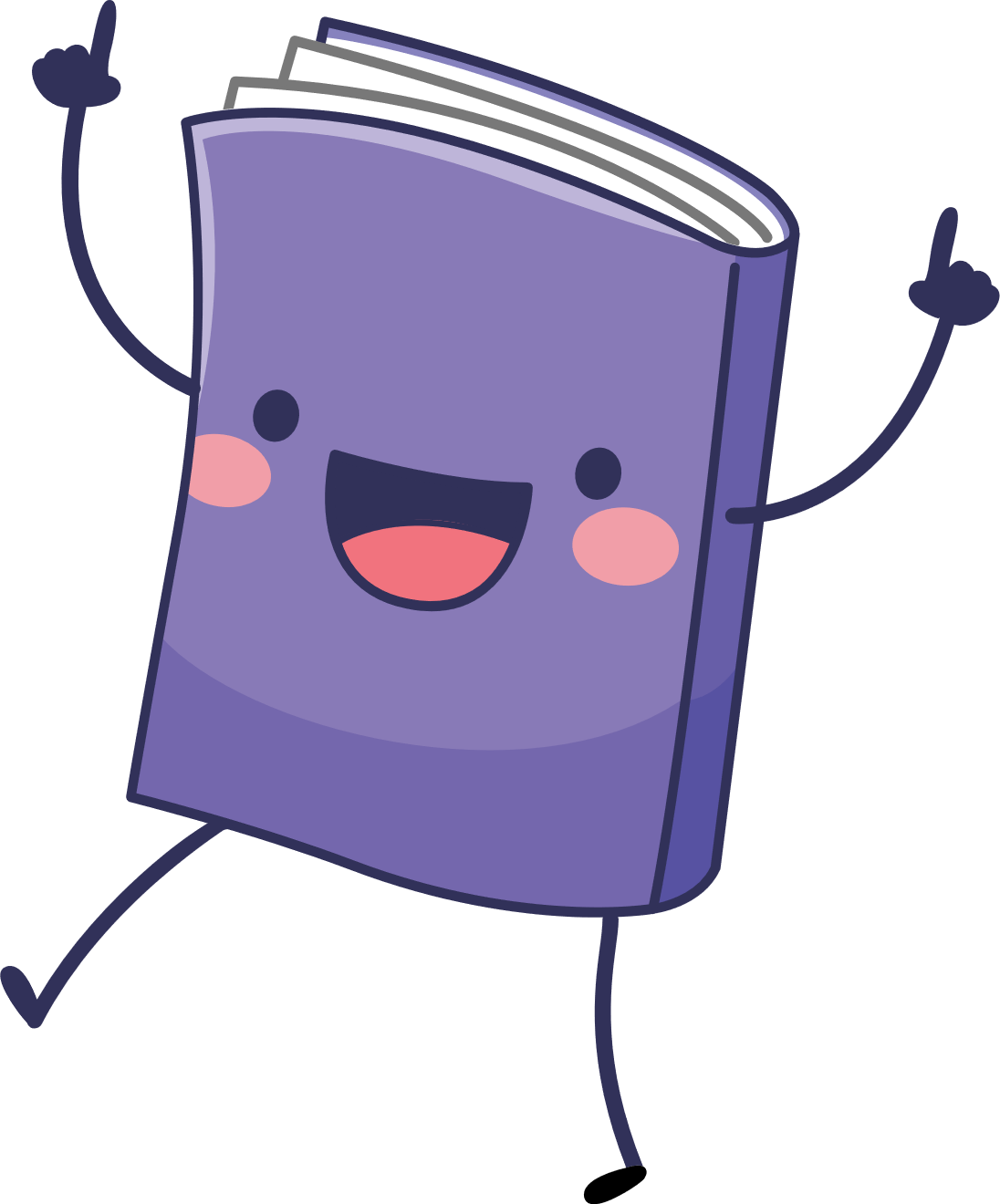 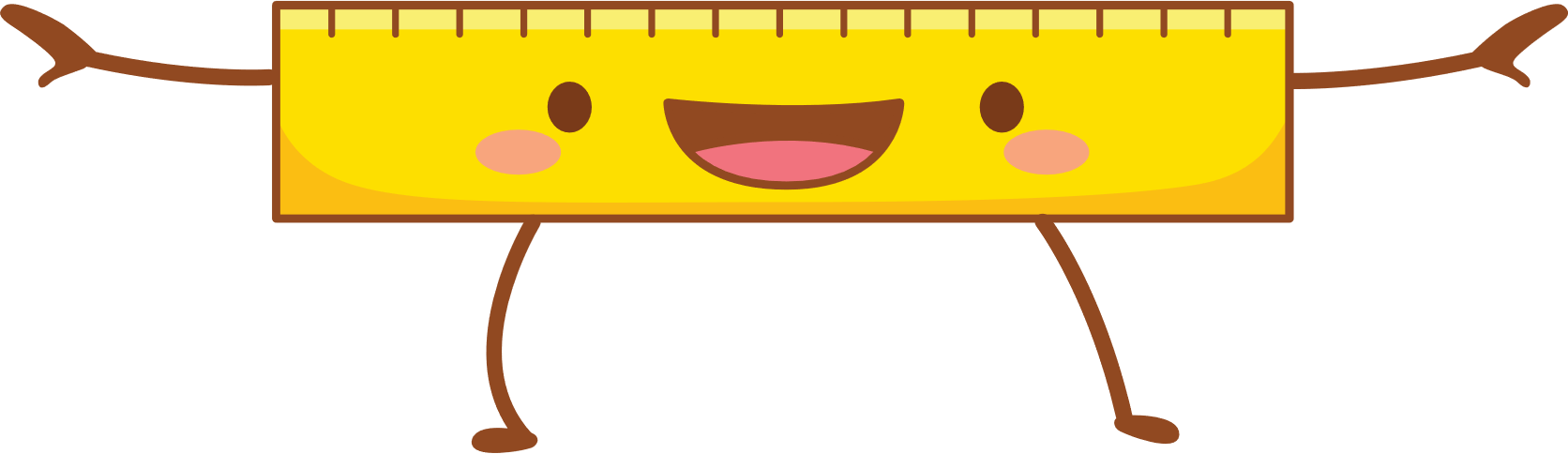 Welcome Parents!
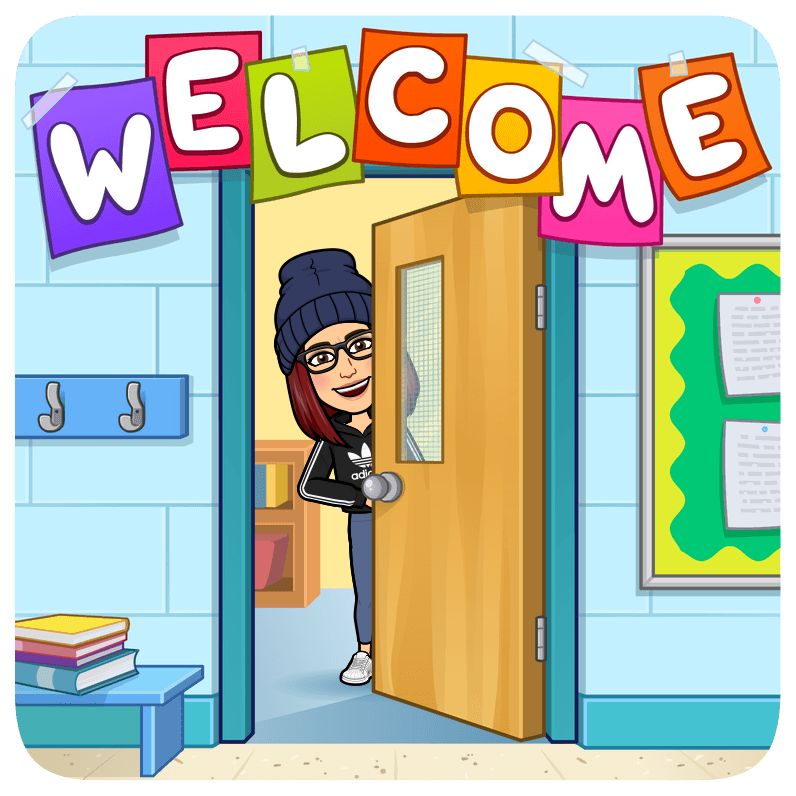 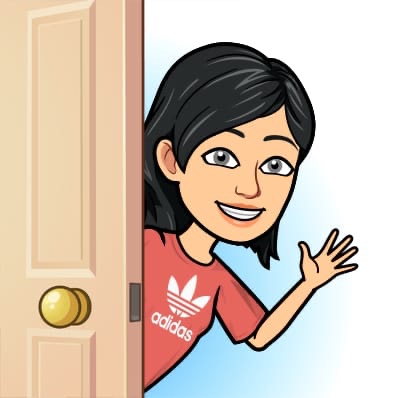 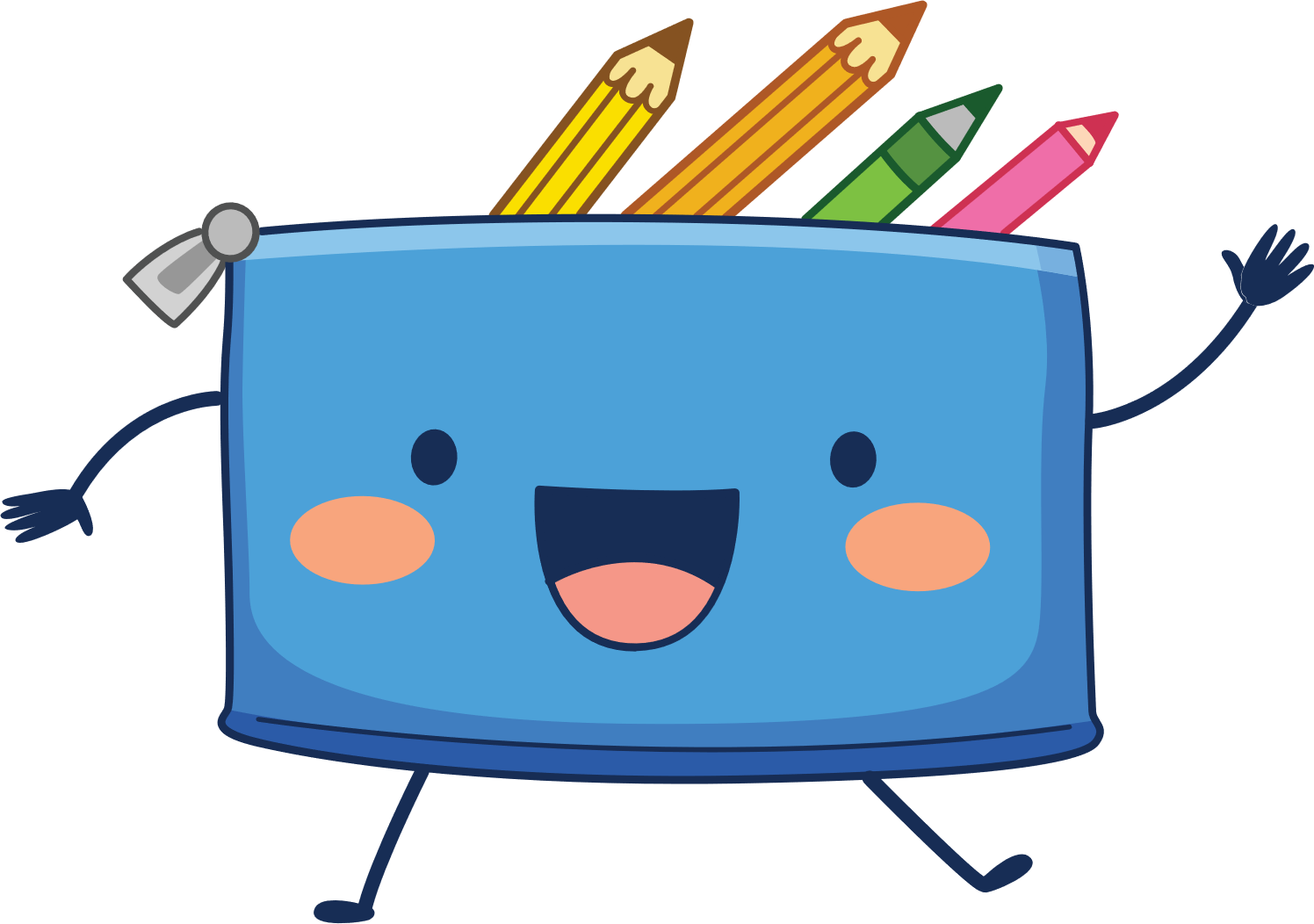 We can’t wait to have you as part of our KingEdWINNER team
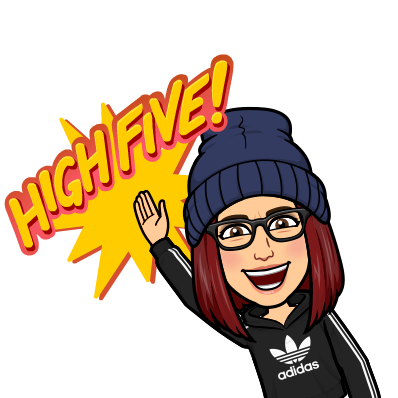 School Values
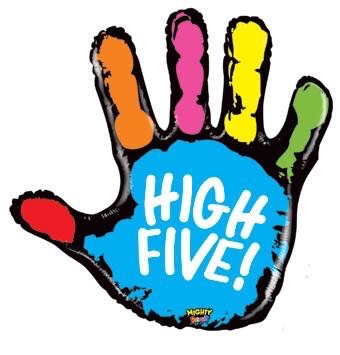 The EYFS (F2) is very much a part of TEAM KEPS.

Our children are enthusuaitc about our HIGH 5 VALUES

RESPECT
GOOD CHOICES
DETERMINATION
CREATIVITY
EXCELLENCE
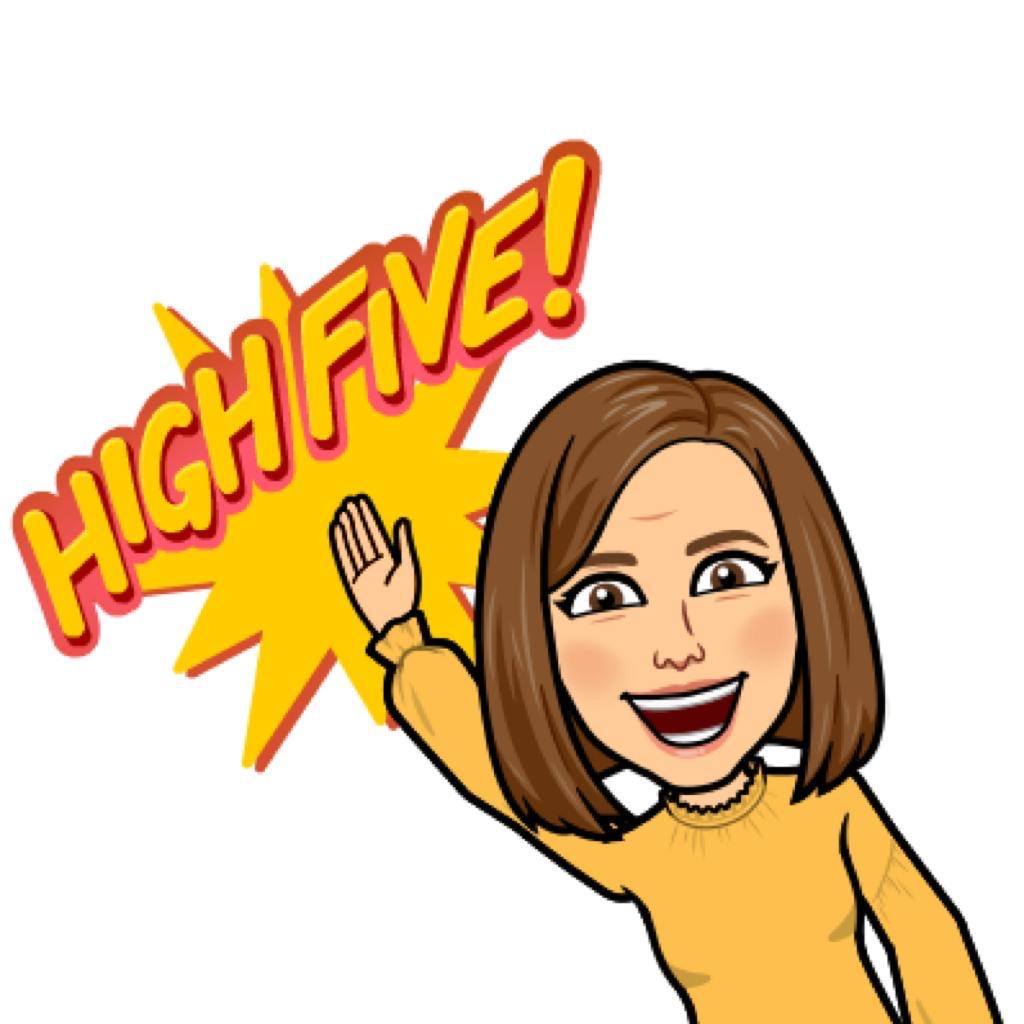 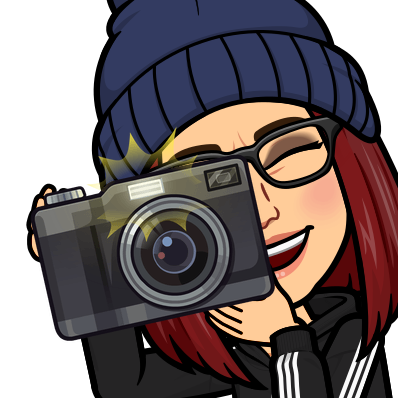 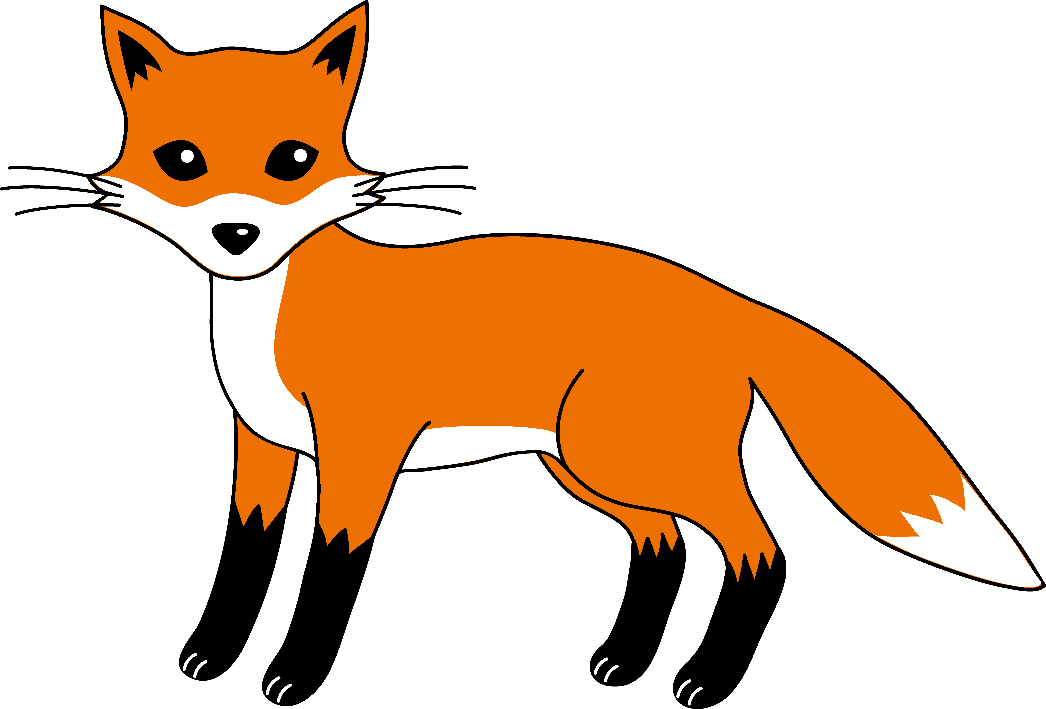 Fox class
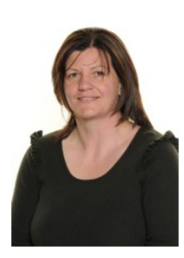 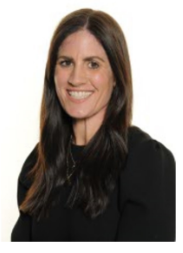 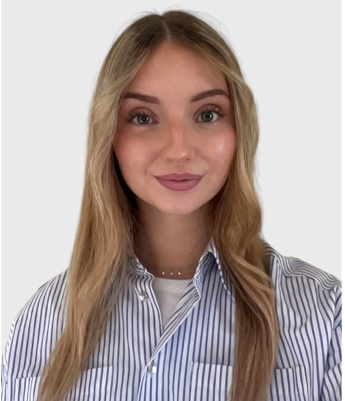 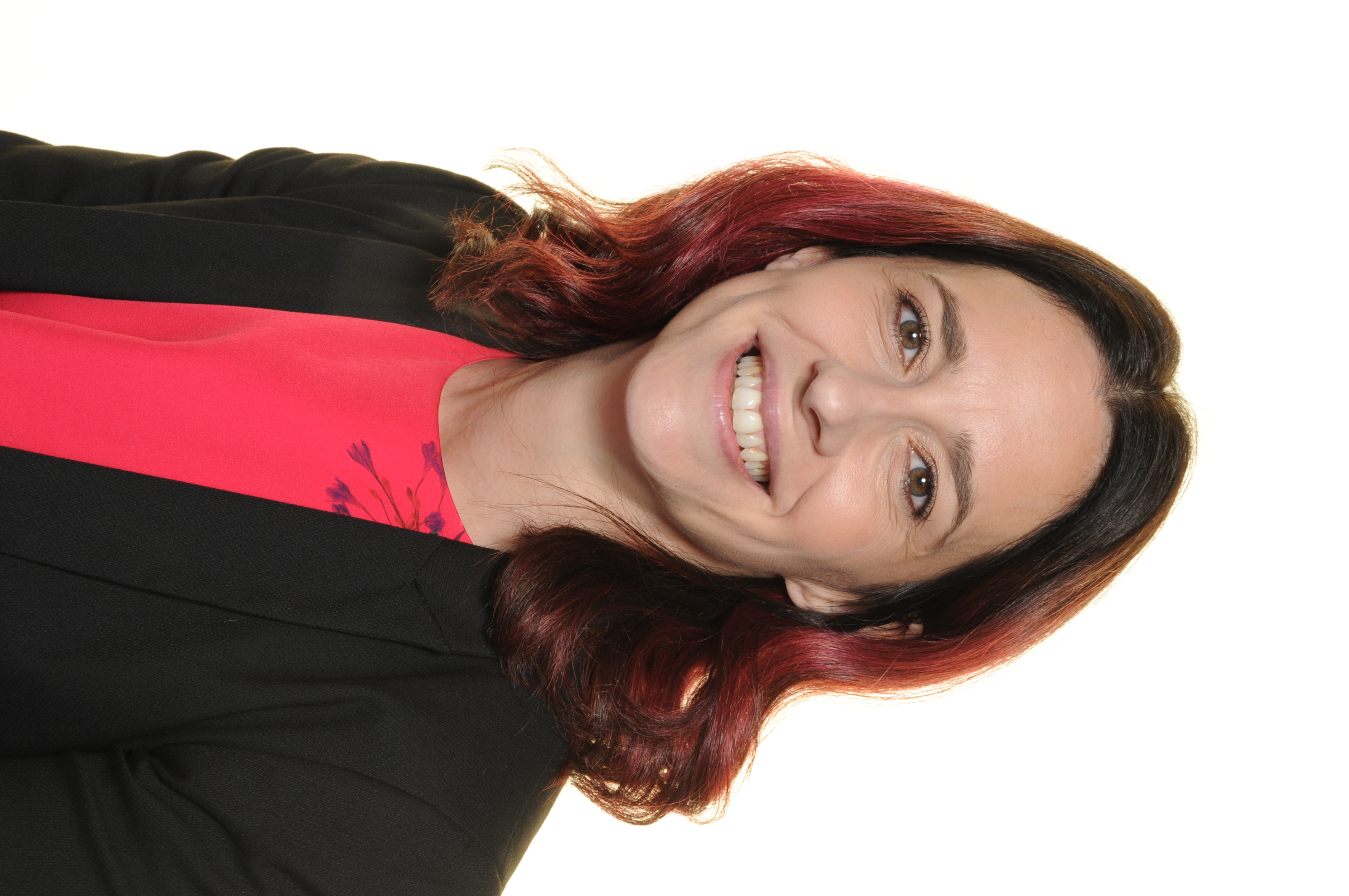 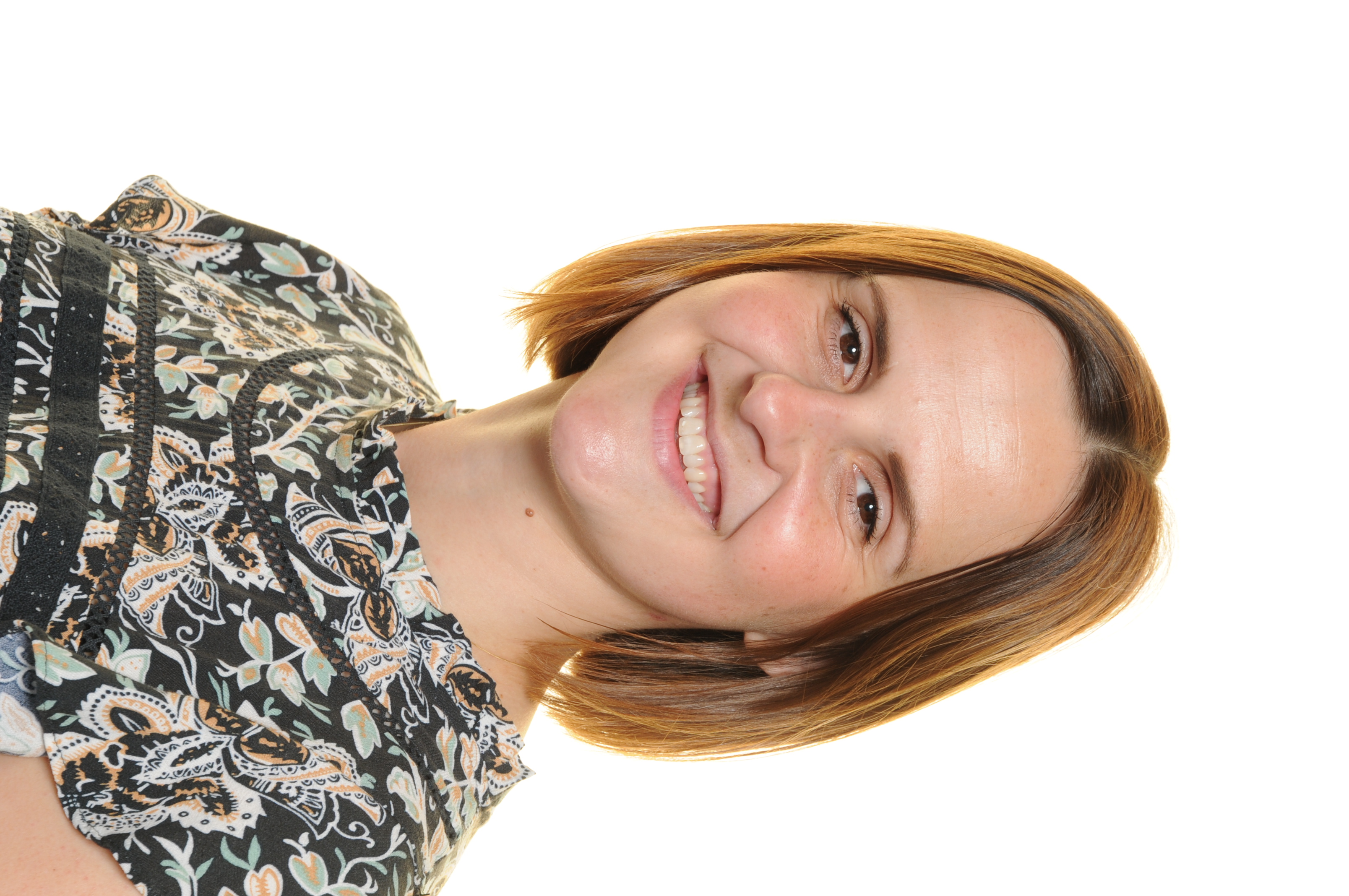 Mrs Sharp
FOX CLASS TEACHER
EYFS lead
Forest School lead

Weds -Fri
Mrs Porter
Teaching Assistant
Mrs Stafford
FOX CLASS TEACHER
EYFS lead


Mon-Thurs
Miss Farrow
Additional 
Teacher
Miss Wright
Support Staff
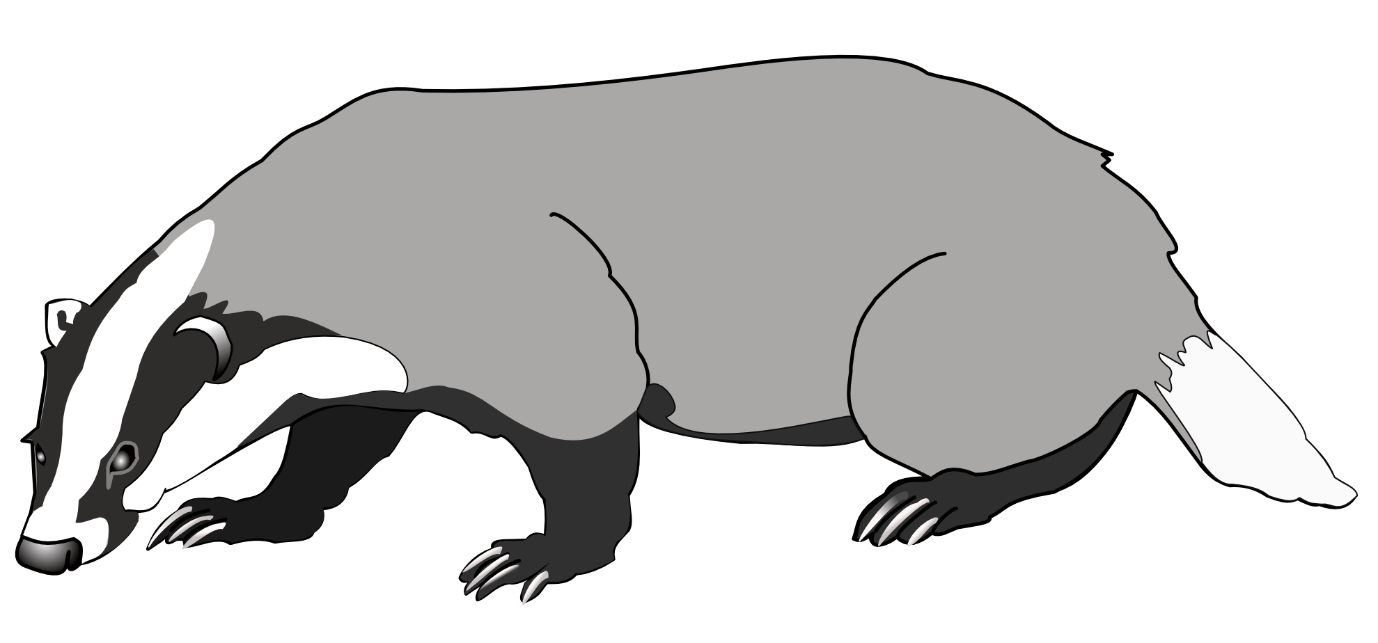 Badger class
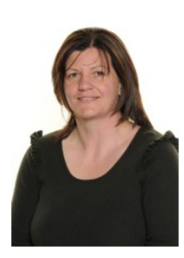 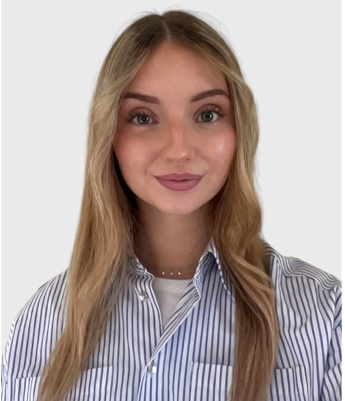 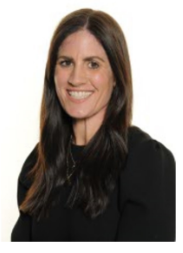 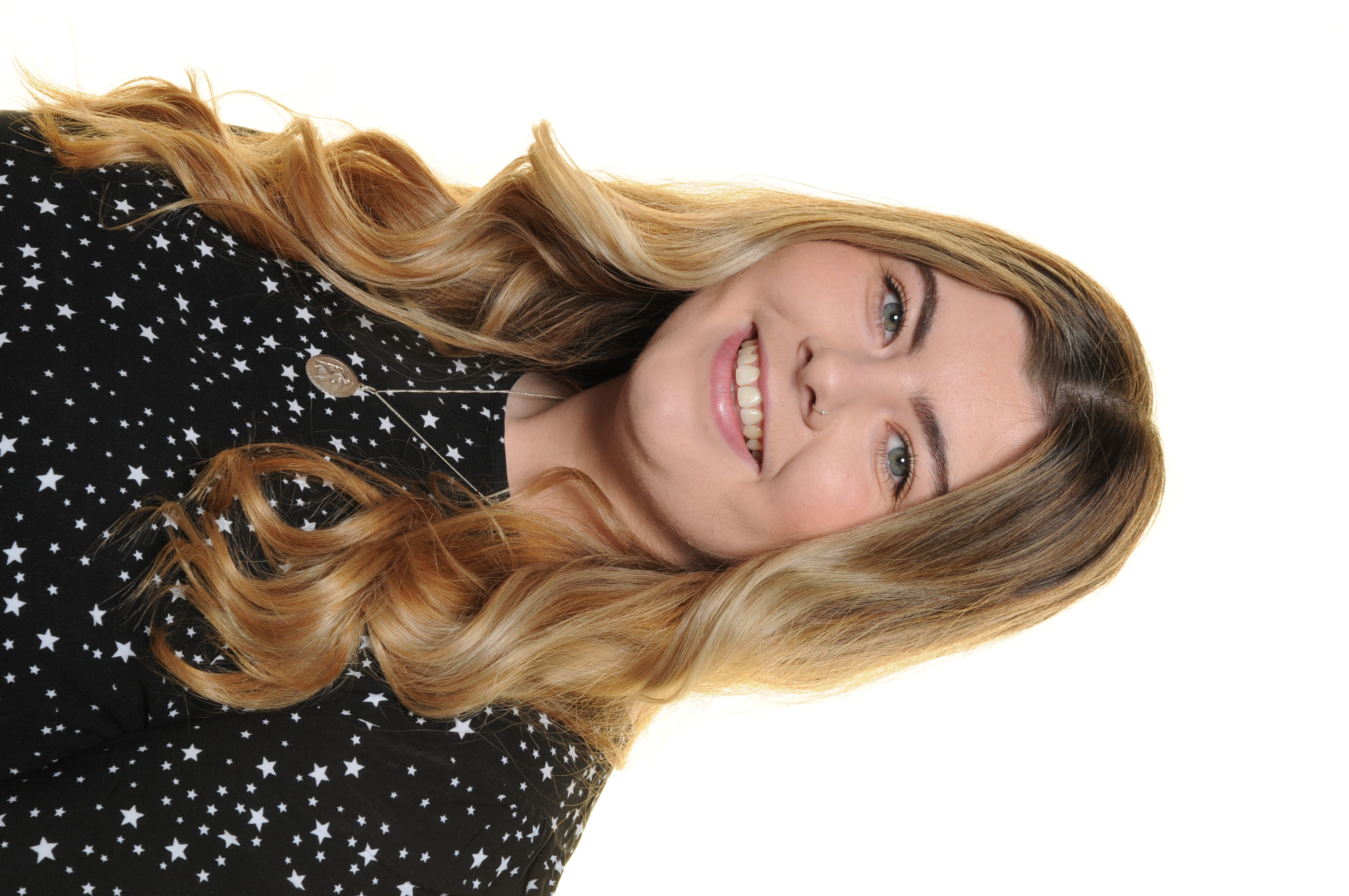 Miss Farrow
Additional 
Teacher
Miss Maude
BADGER CLASS
TEACHER
Mrs Porter
Teaching Assistant
Miss Wright
Support Staff
01623 822111
Should you need us…
office@kingedwin.notts.sch.uk
jstafford@kingedwin.notts.sch.uk
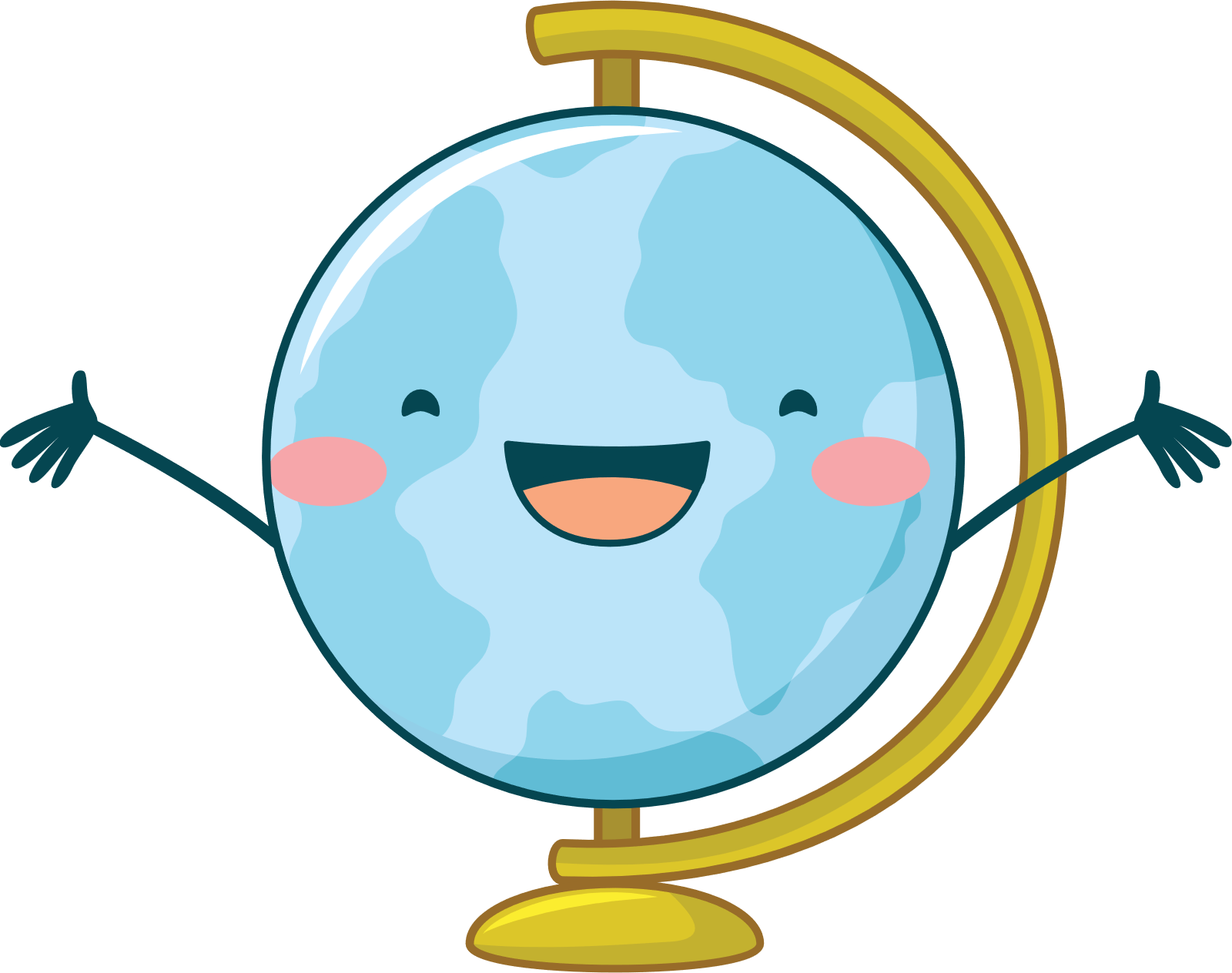 ssharp@kingedwin.notts.sch.uk
lmaude@kingedwin.notts.sch.uk
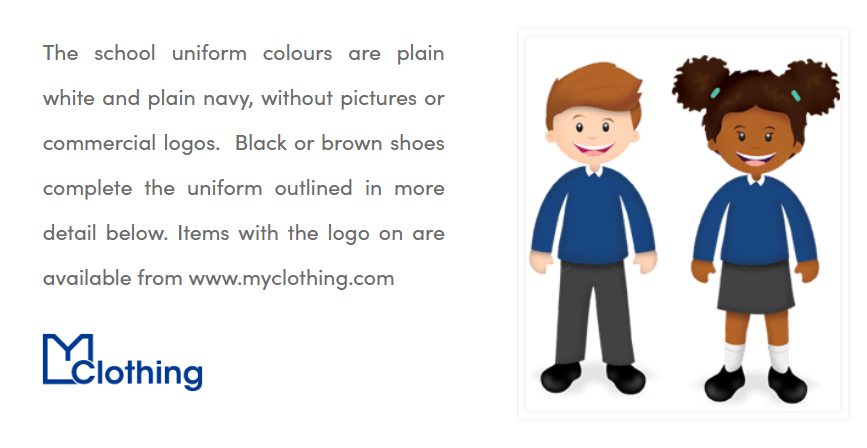 uniform
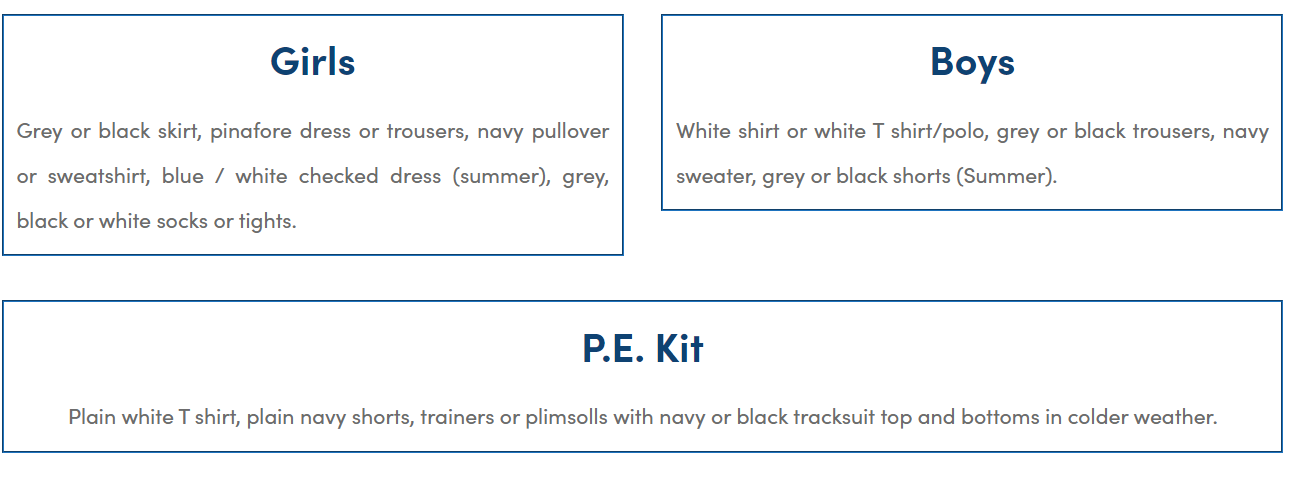 PE kit to be worn instead of uniform on Monday (PE day)
dates
Full day transition Wednesday 3rd  July 
Bring packed lunch 
Transition booklet will be provided
Transition activity will be shared

First day of school:  Tuesday 3rd  September

School day times will be  8:50am- 3:20pm
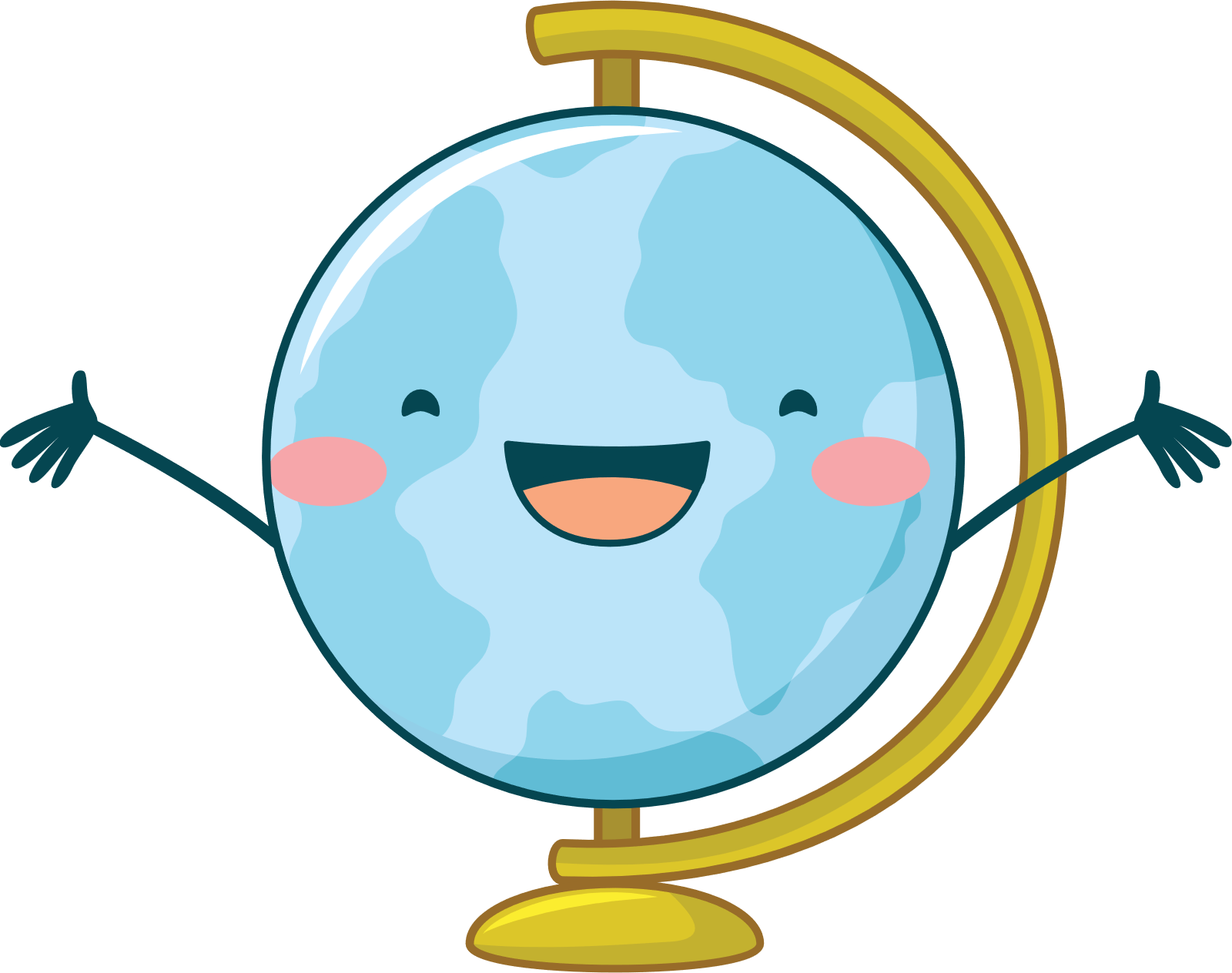 Curriculum areas and expectations
prime areas: 
• communication and language 
• physical development 
• personal, social and emotional development
specific areas: 
• literacy 
• mathematics 
• understanding the world 
• expressive arts and design
“Working towards” or “Working at”
Phonics
Rocket phonics- government accredited scheme
Daily 
Whole class
Booklets
Tricky words
Stickers
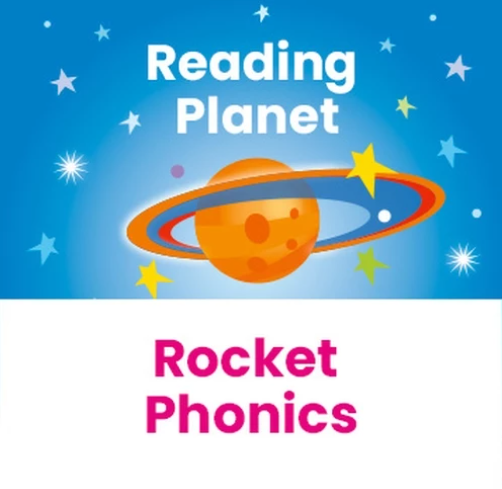 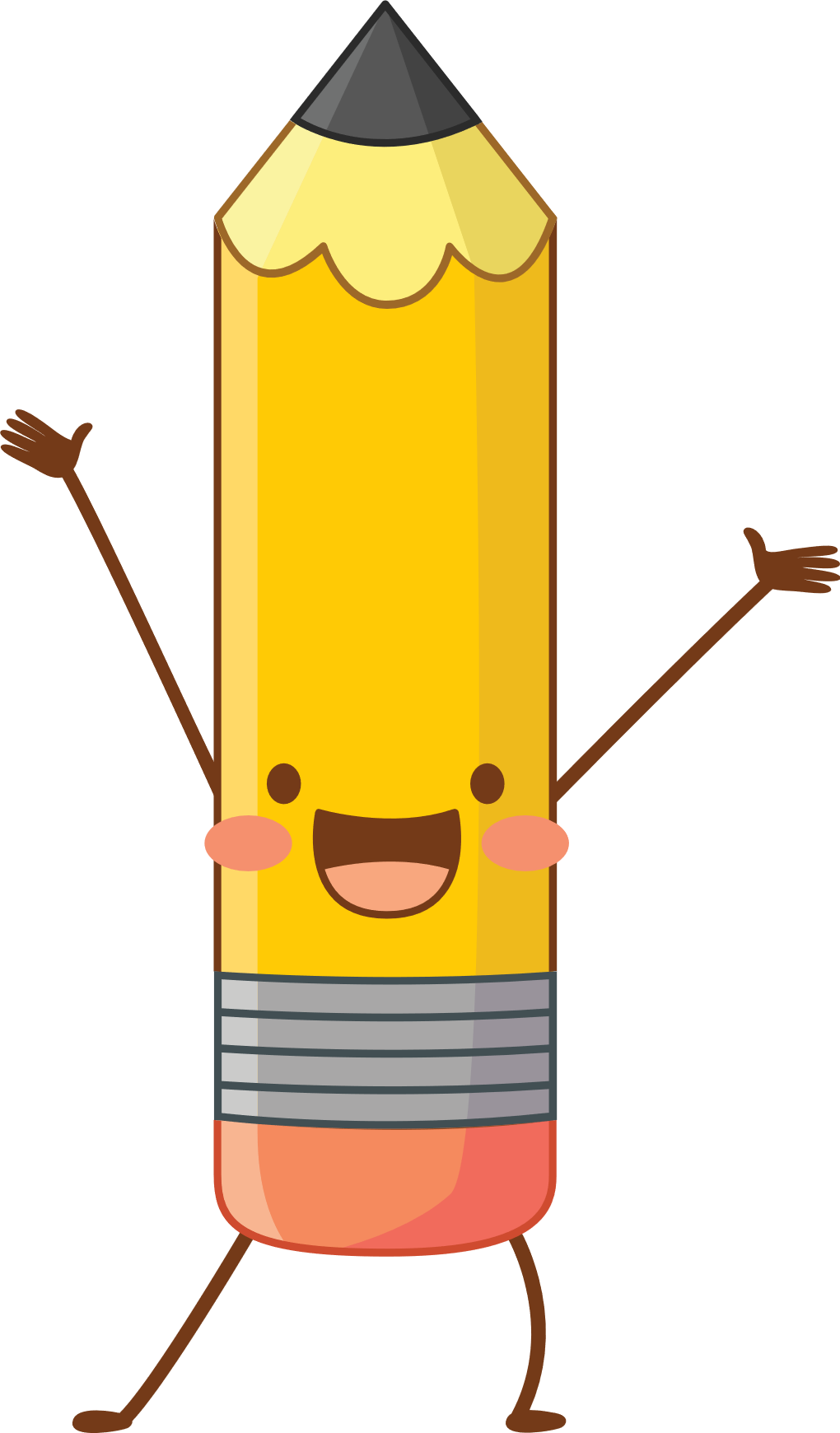 Phonics booklets
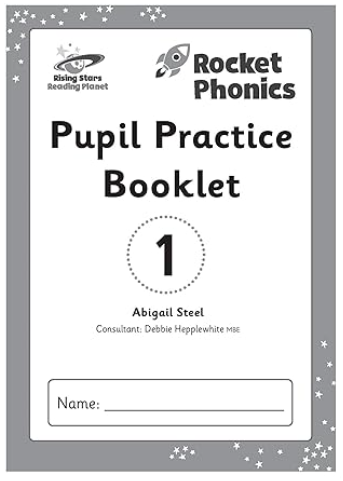 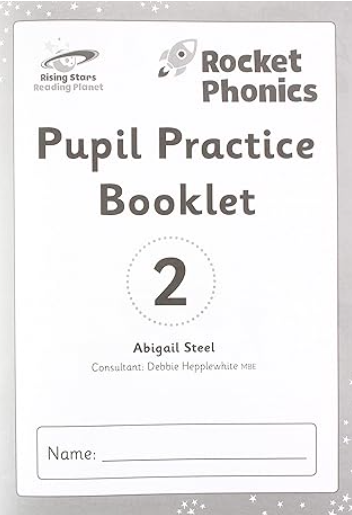 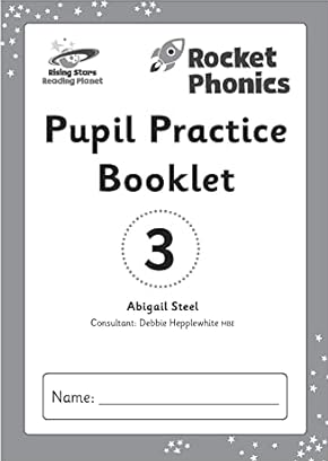 examples
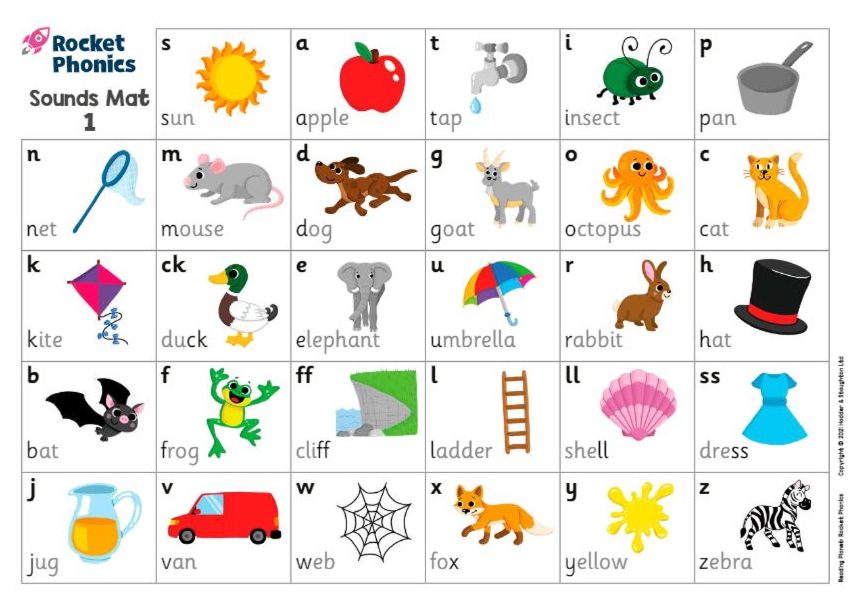 Sound mat 1
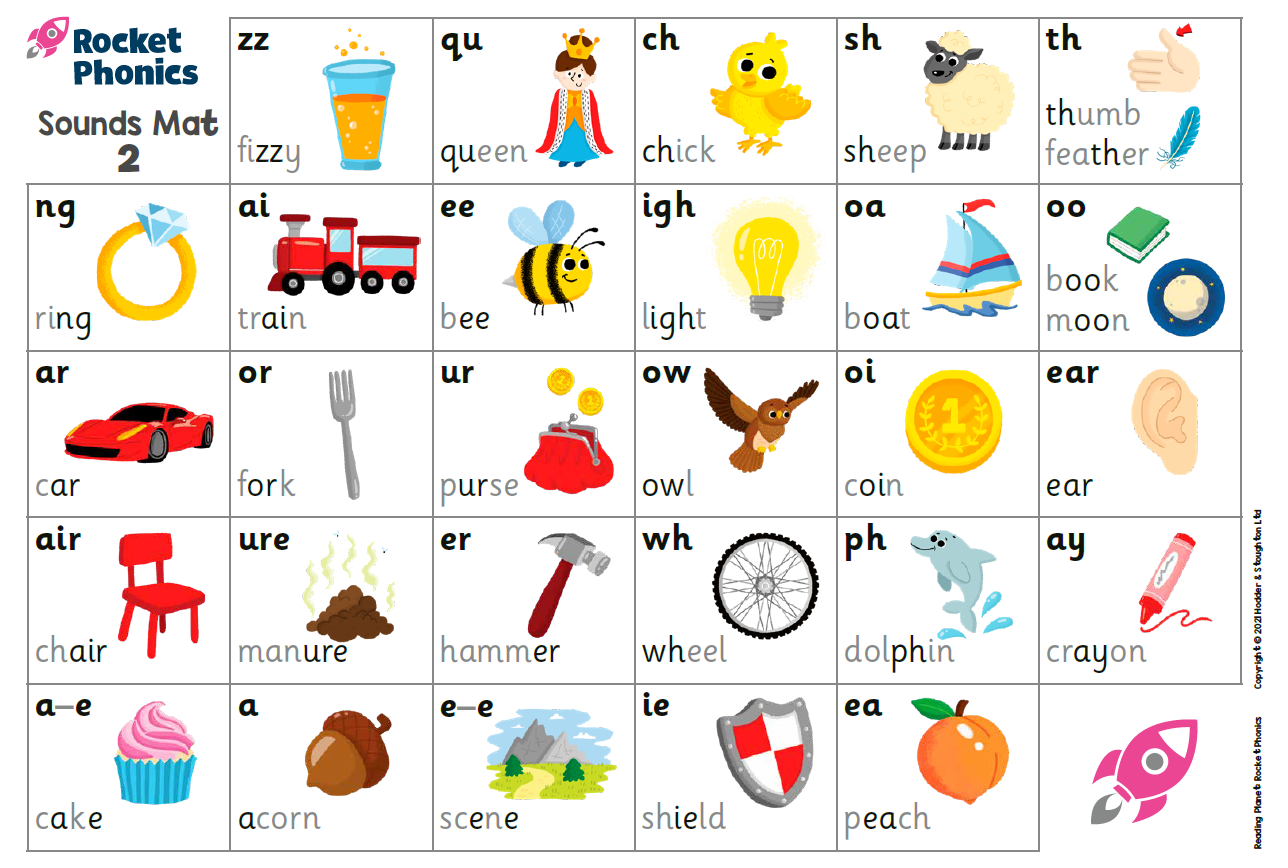 Sound mat 2
Keeping you informed
We send weekly newsletters to inform you of the units of learning. See examples on following slides.
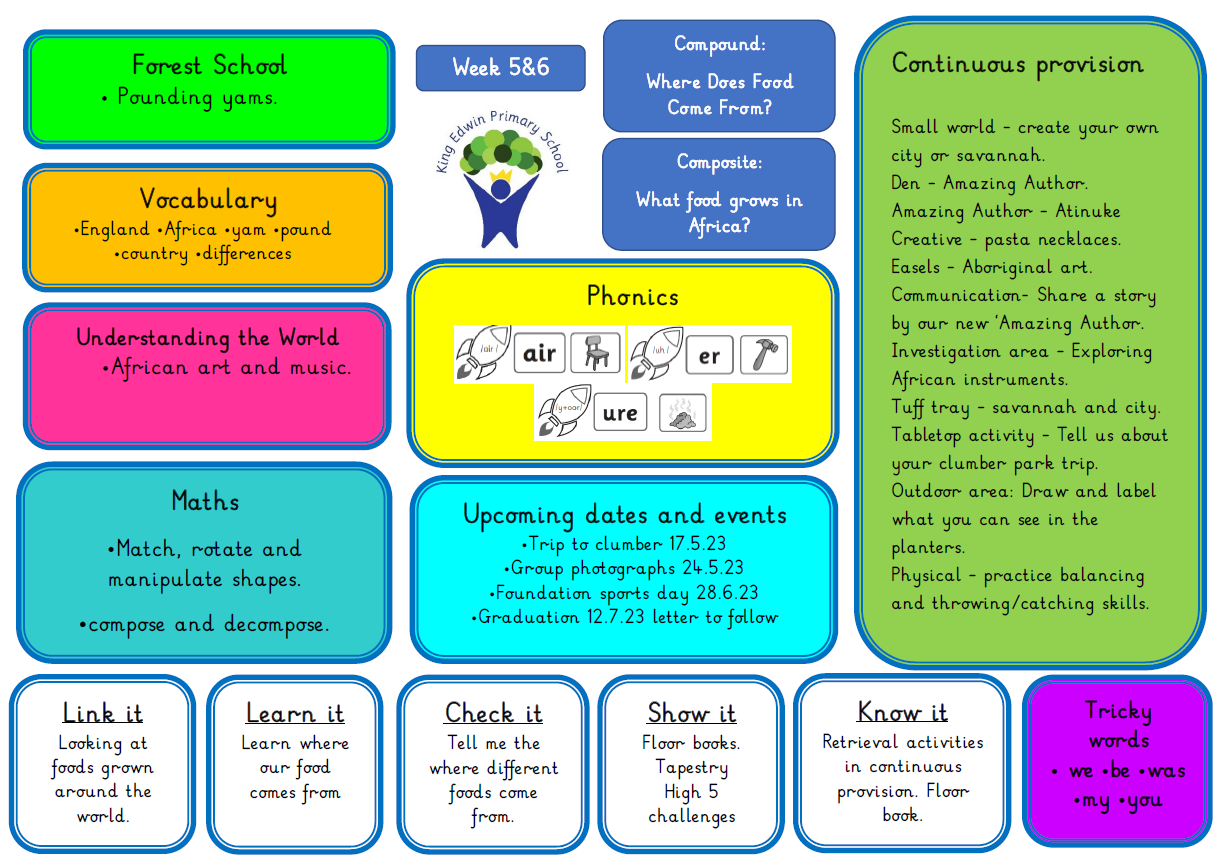 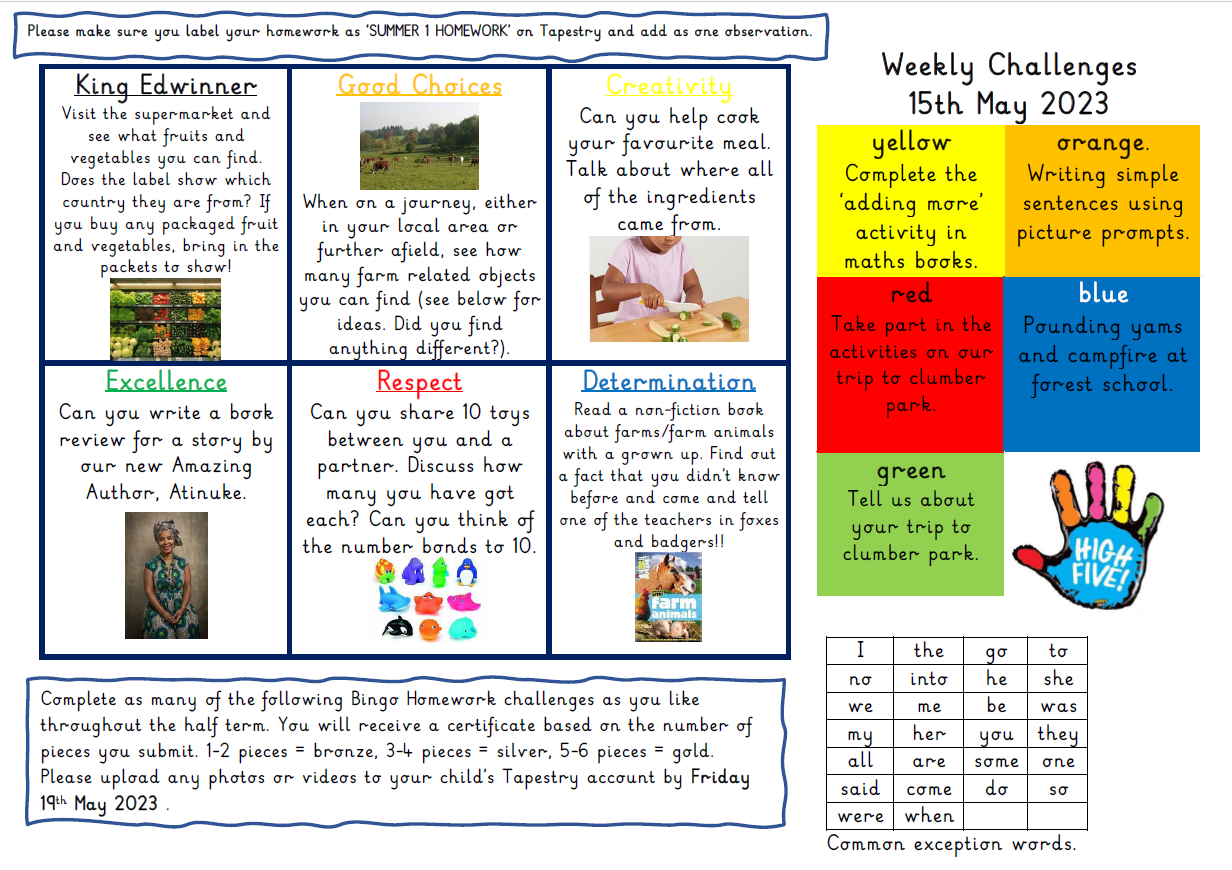 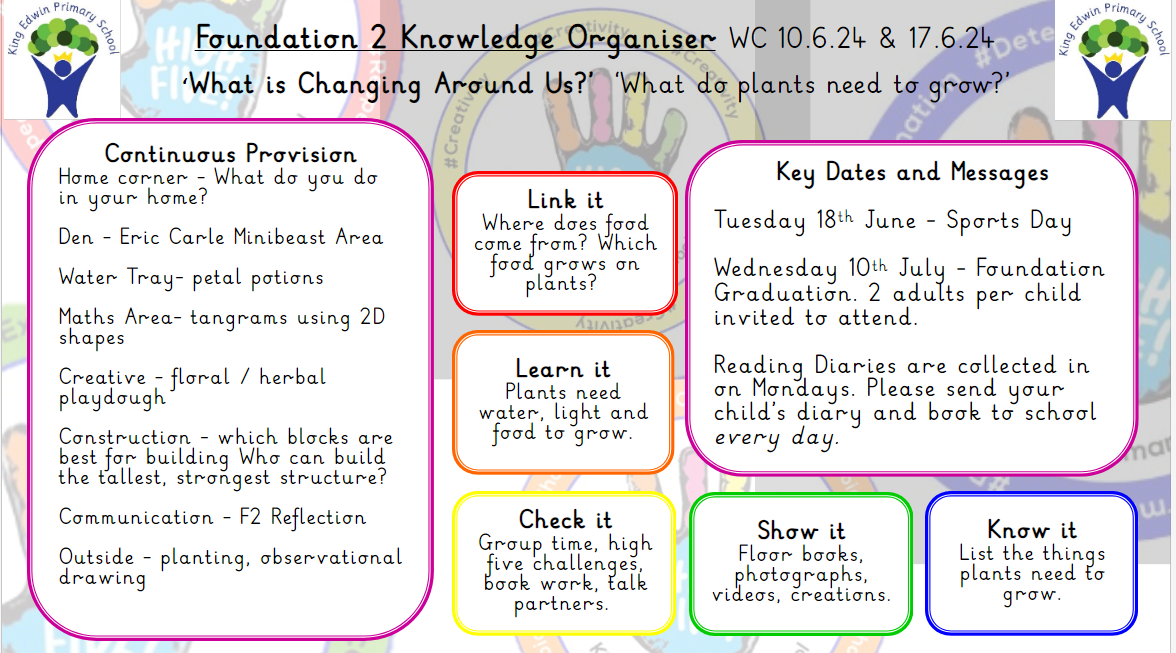 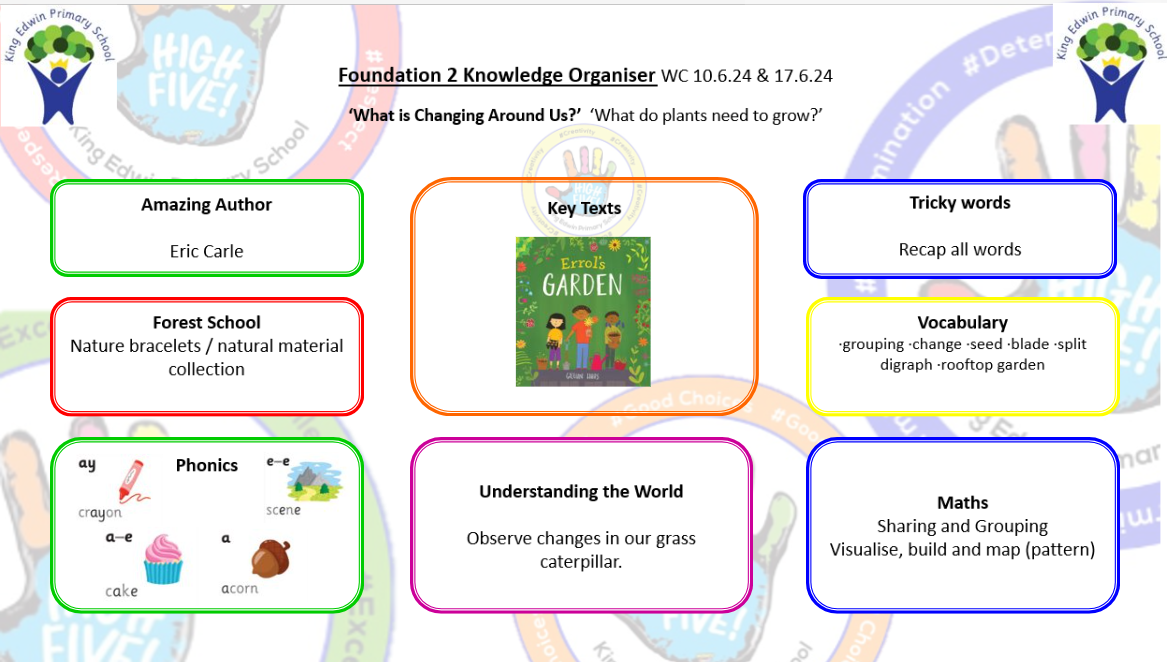 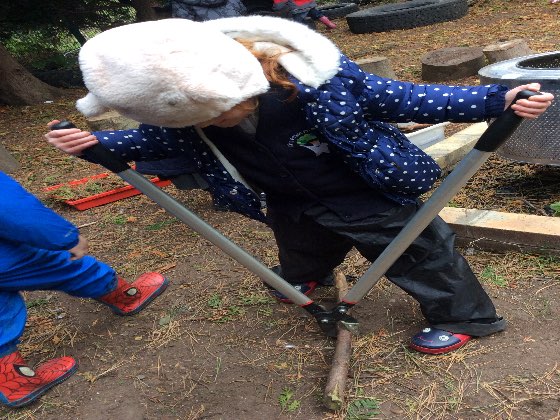 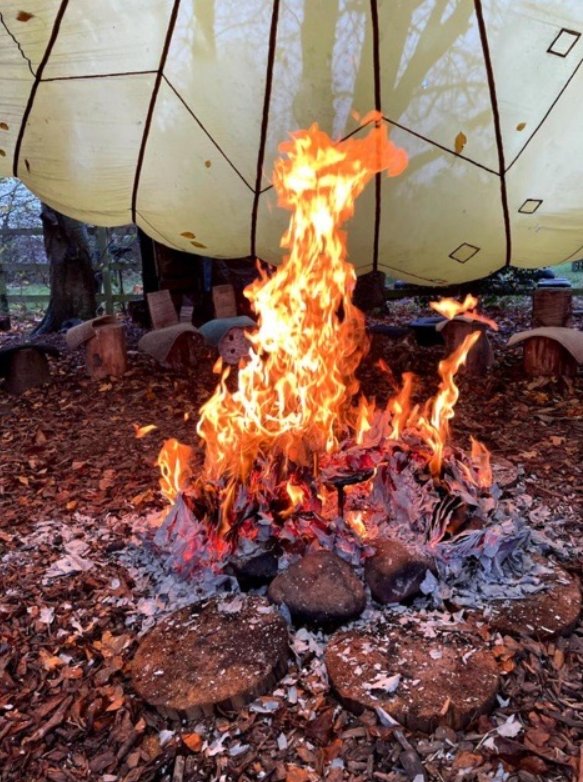 Forest School
Badgers- TUESDAY MORNINGS
Foxes- THURSDAY MORNINGS
On site in our designated area
Borrow waterproofs and wellies or bring your own in a bag
Make sure your child’s name is on EVERYTHING
Come to school ready to go on your day
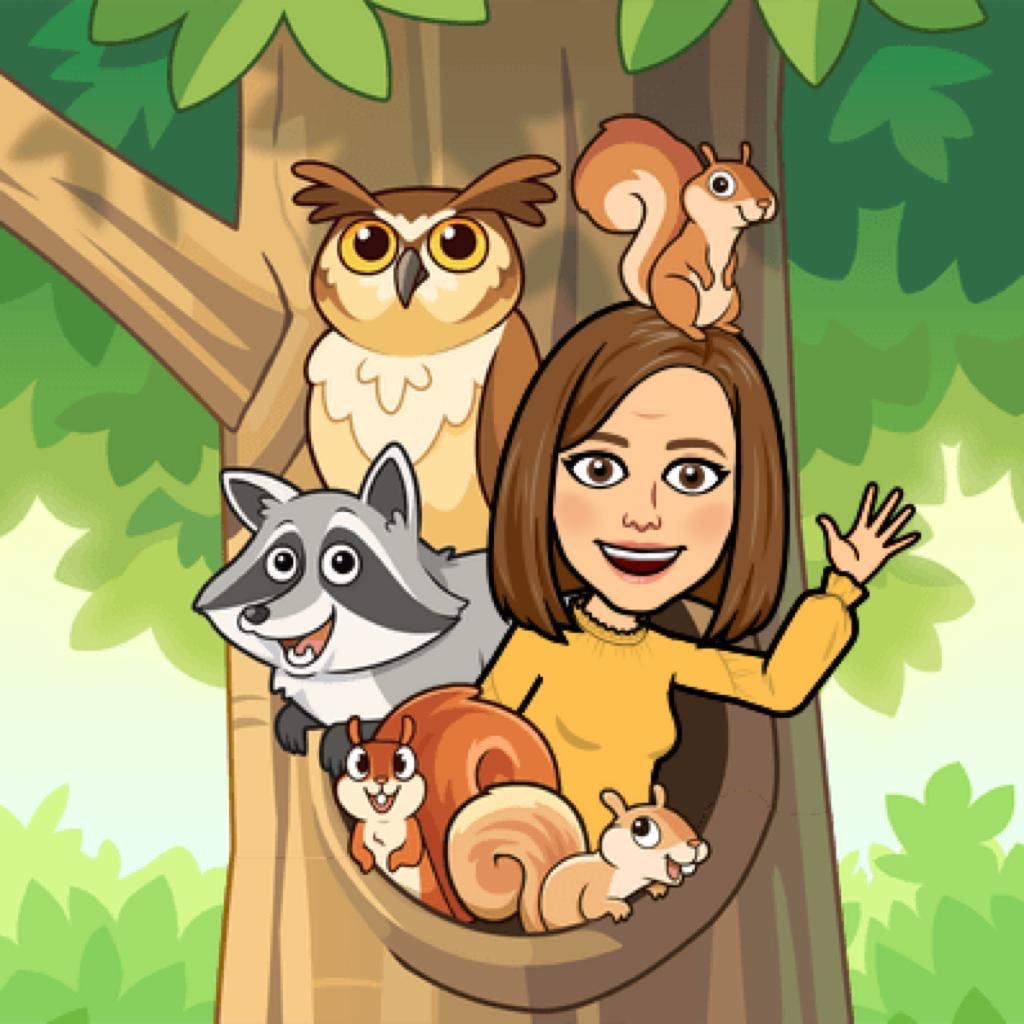 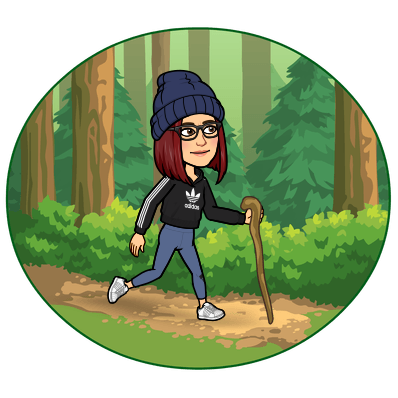 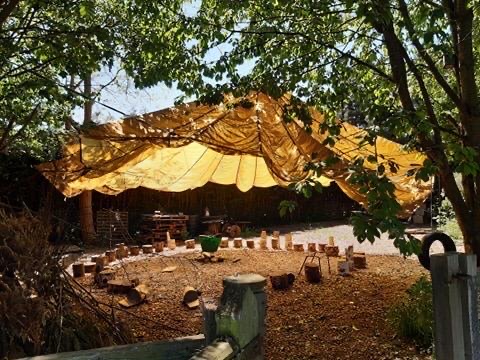 Reception Baseline Assessment
Happens in first 6 weeks
Reported back to you in October at Parents meetings
Government use it as a measure of school success in y6
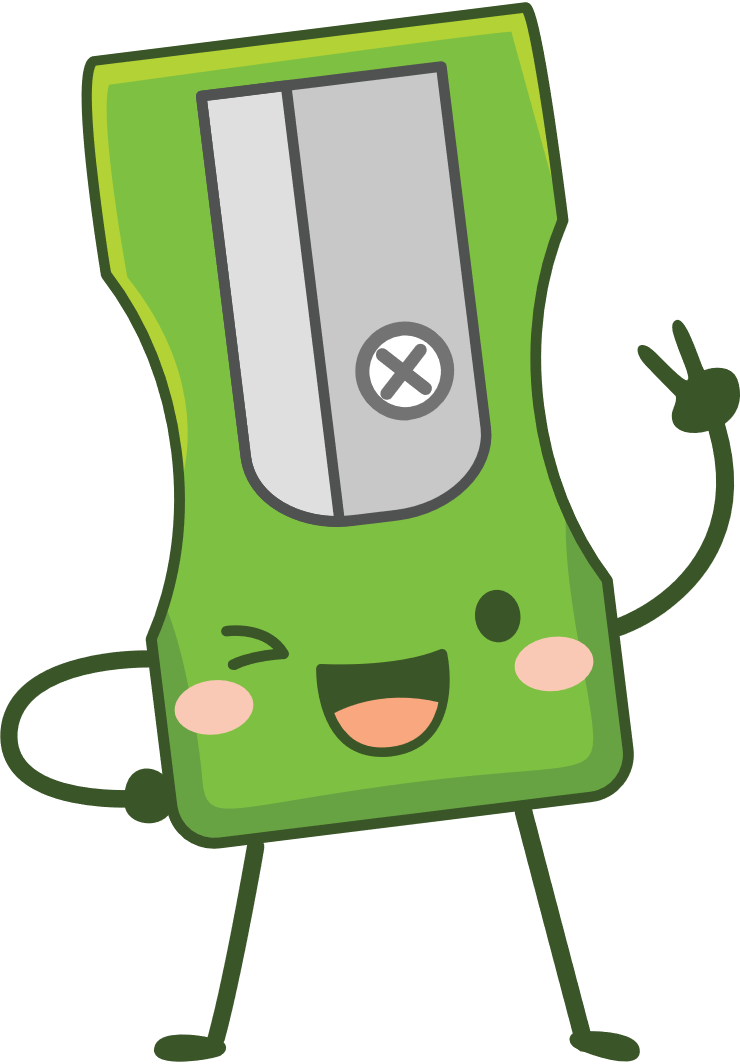 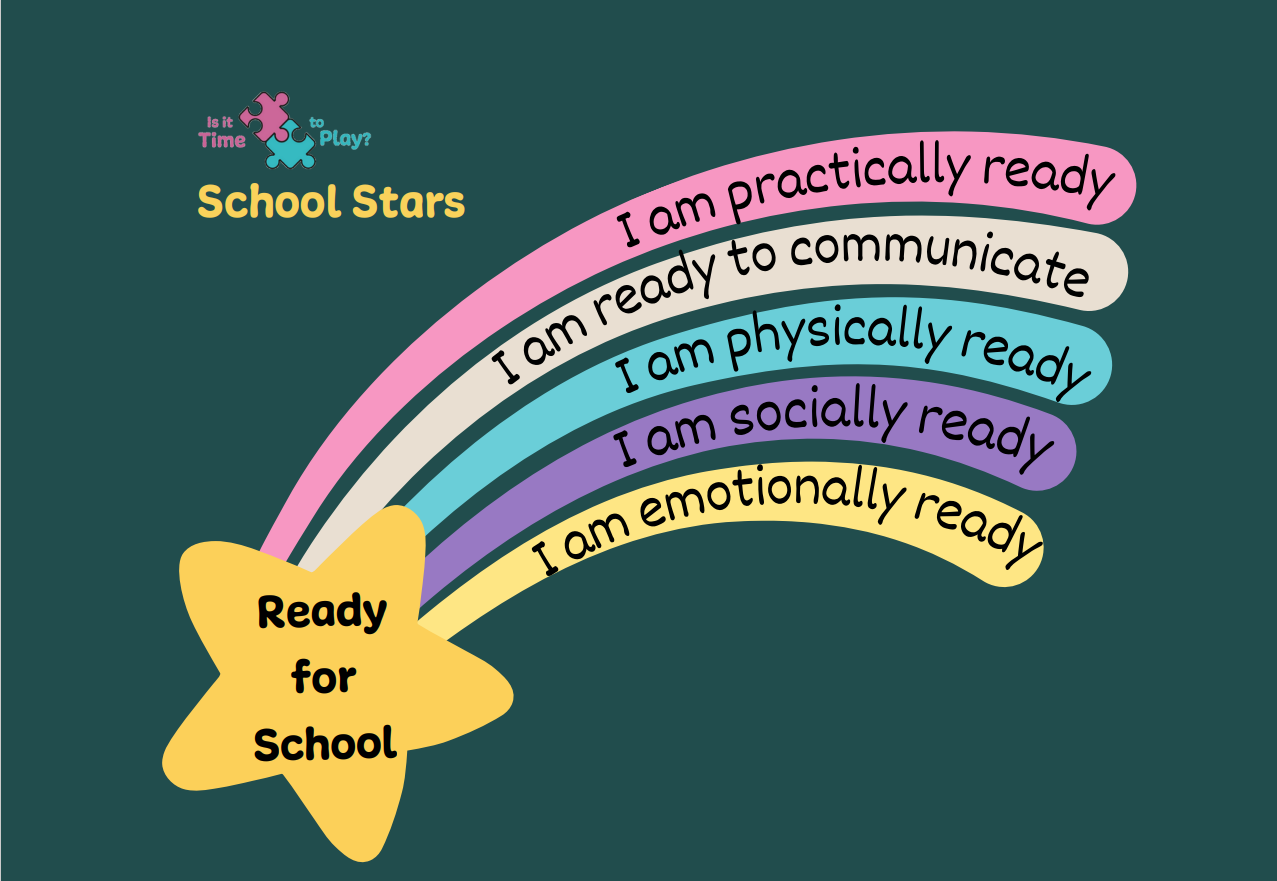 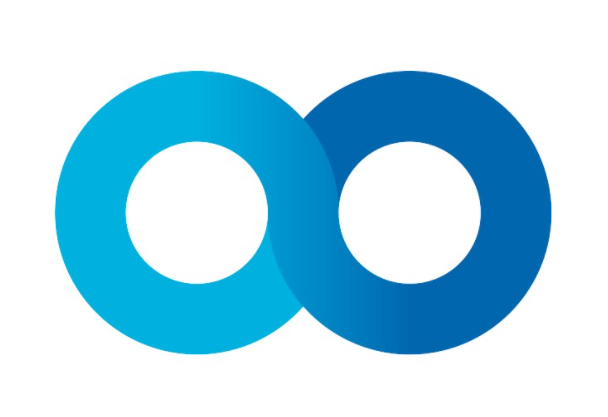 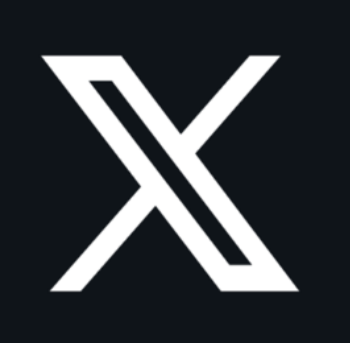 Communication
These are the apps/ communication methods you will have access to.
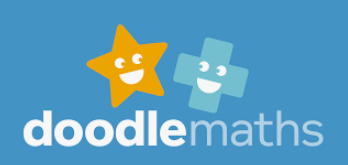 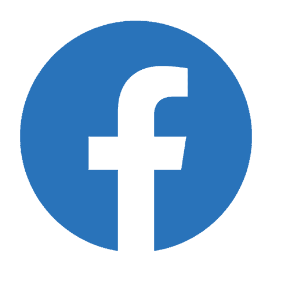 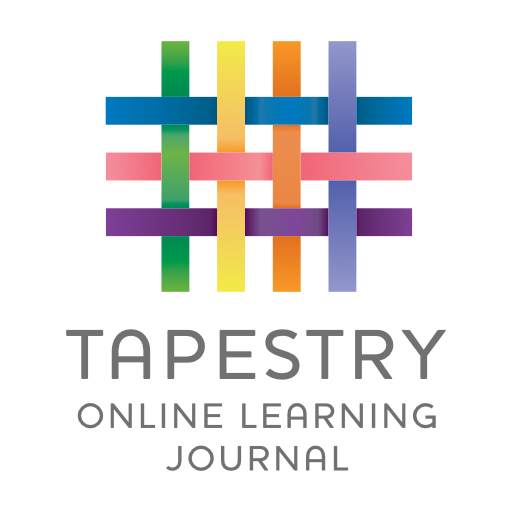 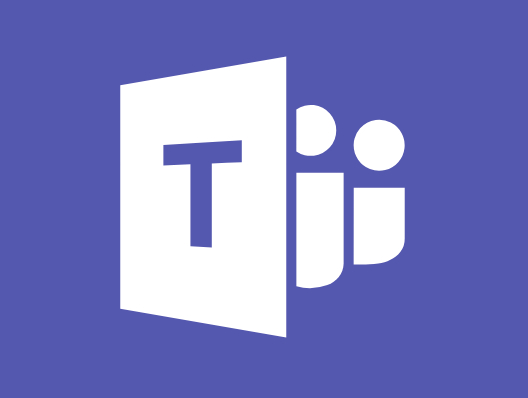 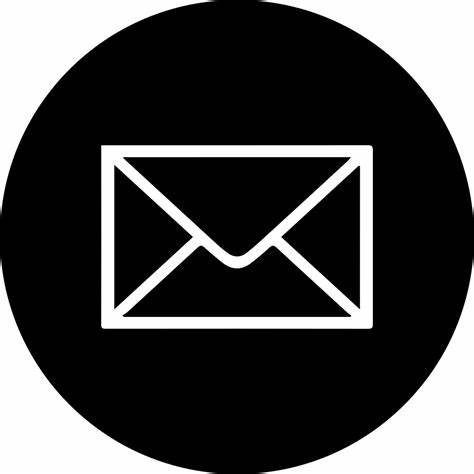 School milk, school dinner, snack
Apply for free school milk via website coolmilk.com
This is free until your child’s 5th birthday and then there is a small charge
School dinners must be booked using the Gateway App- even if you are sending packed lunch from home
All children are provided with Universal Free School Meals until they finish Y2 (3 years of free meals)
Snacks are provided daily- healthy fruit/veg
We are a HEALTHY SCHOOL. Water to drink from home.
(No sweets or cakes to be given out on birthdays etc)
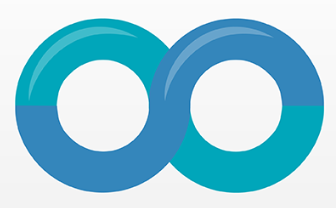 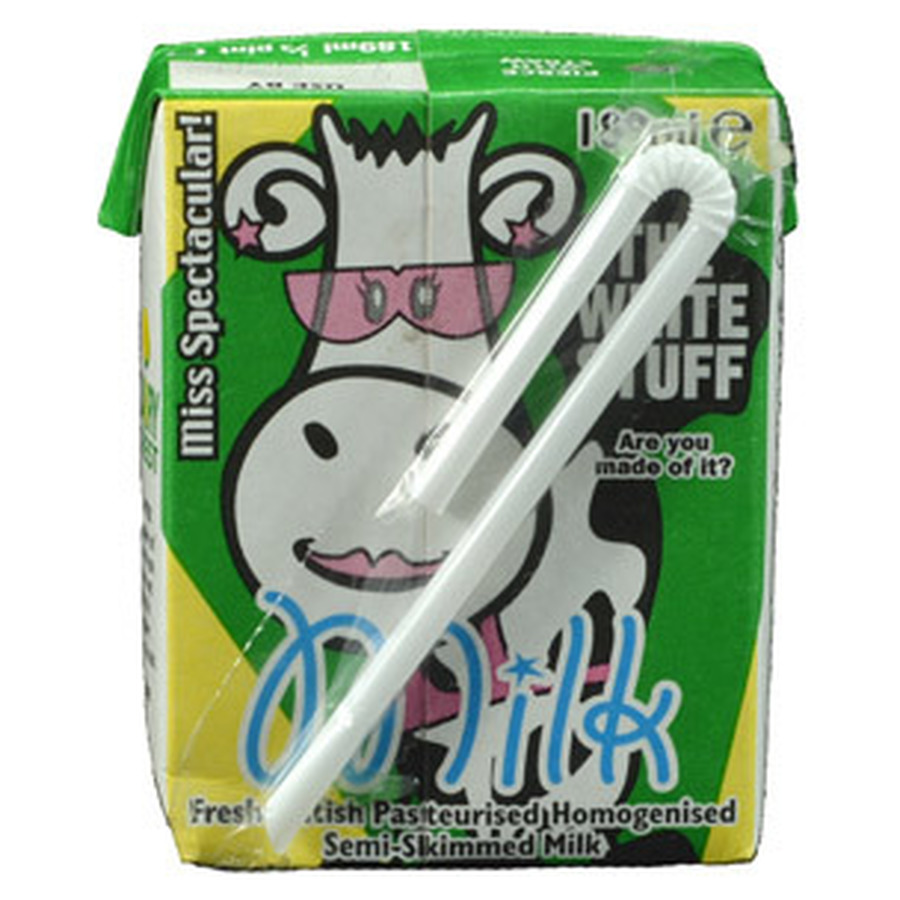 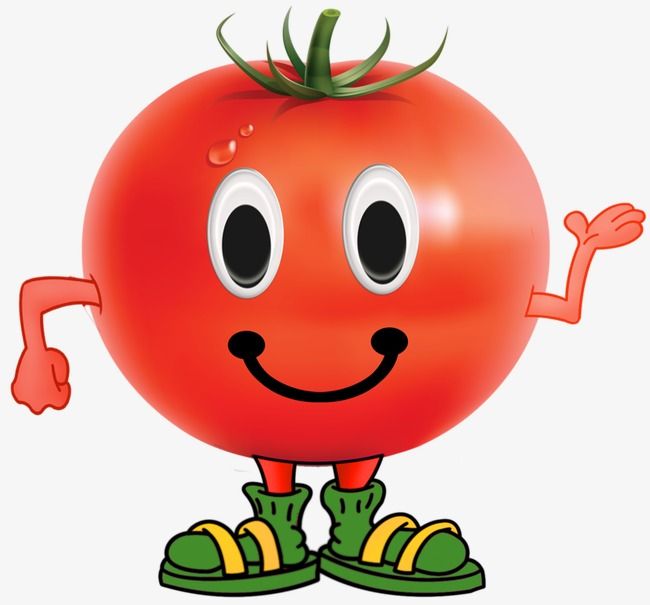 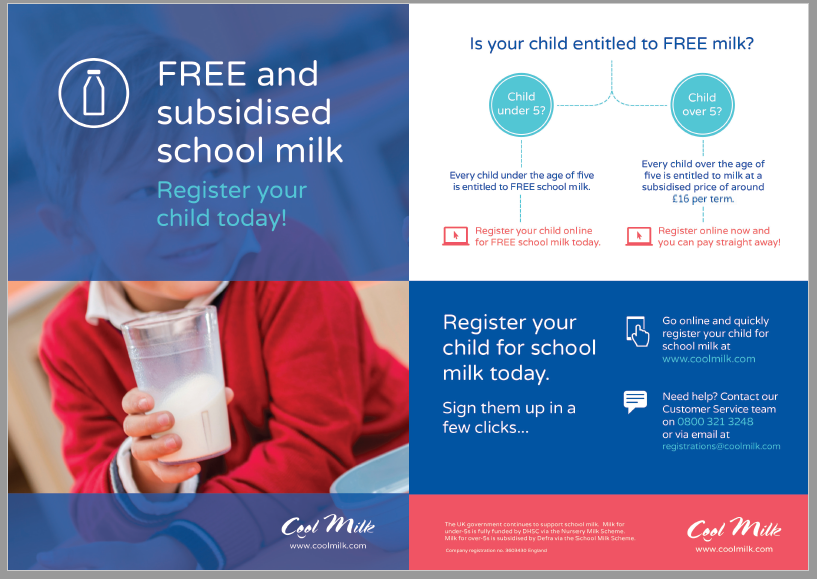 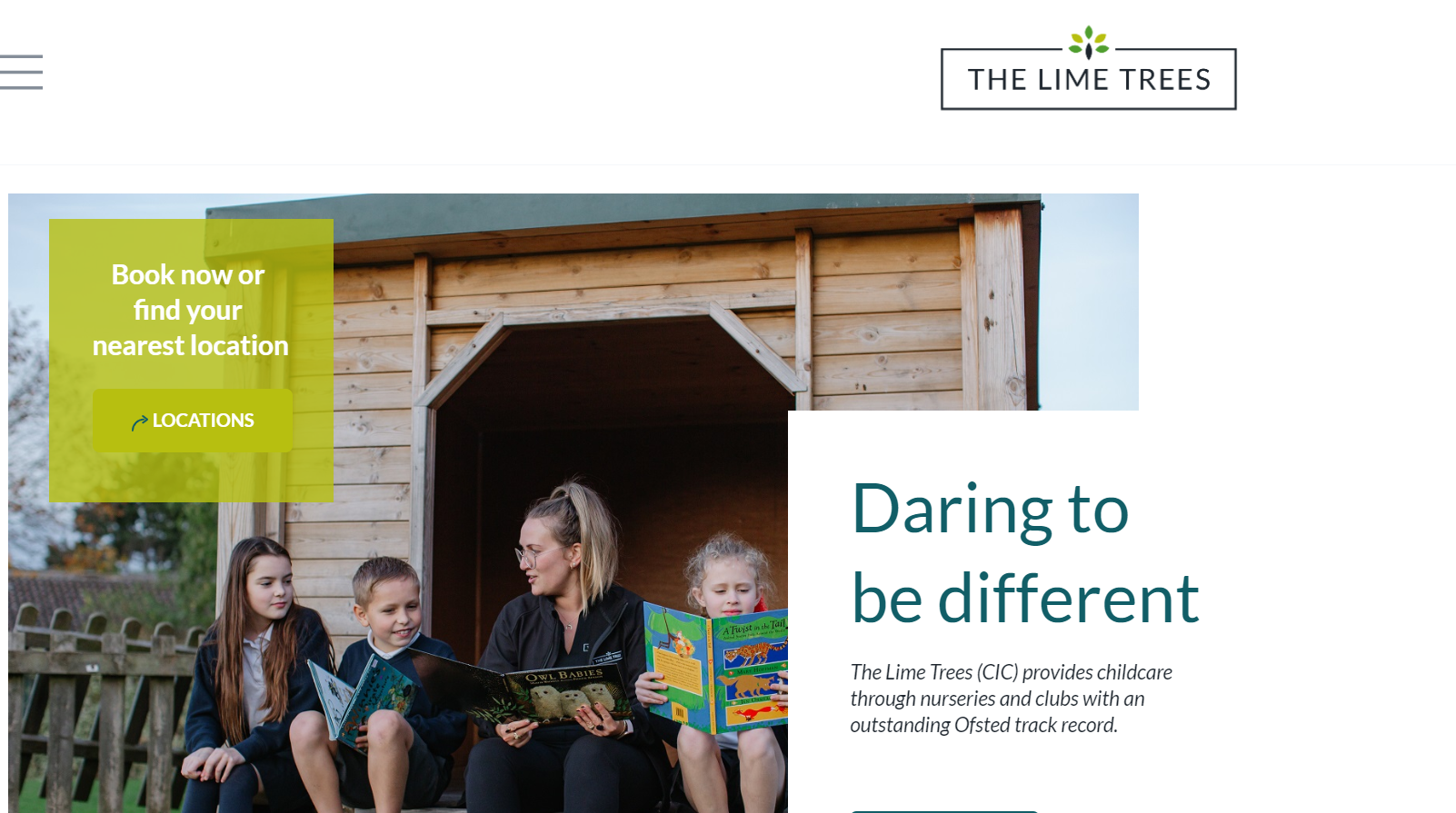 Ages 3-11
Email to register.
hello@thelimetrees.co.uk

Book sessions online.
www.TheLimeTrees.co.uk
Prices
Breakfast Club- £5.35
Afterschool club- £9.20
Holiday club full day- £26 (7:30am- 6pm)
 Holiday club half day- £15
BEFORE SCHOOL:
Monday to Friday from 7:15am
AFTER SCHOOL:
Monday to Friday until 5:50pm
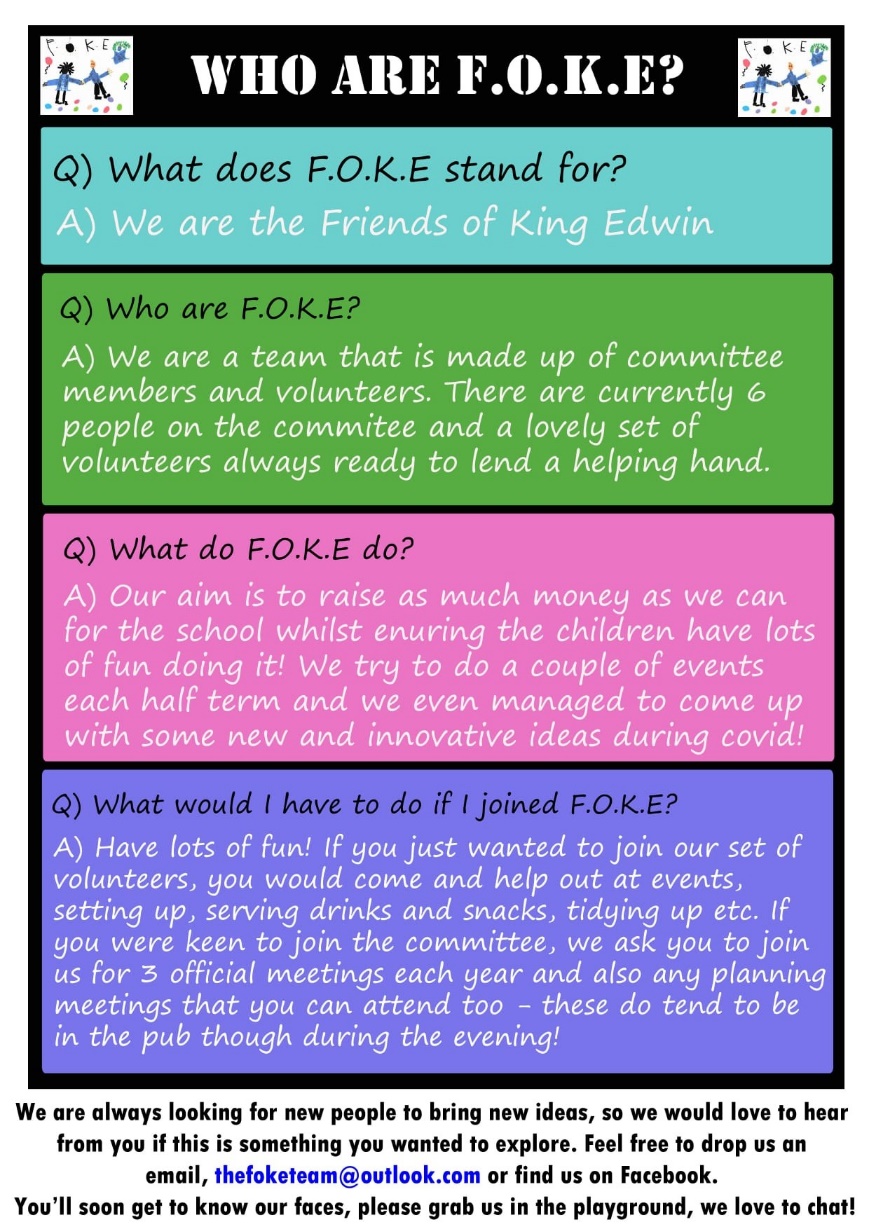 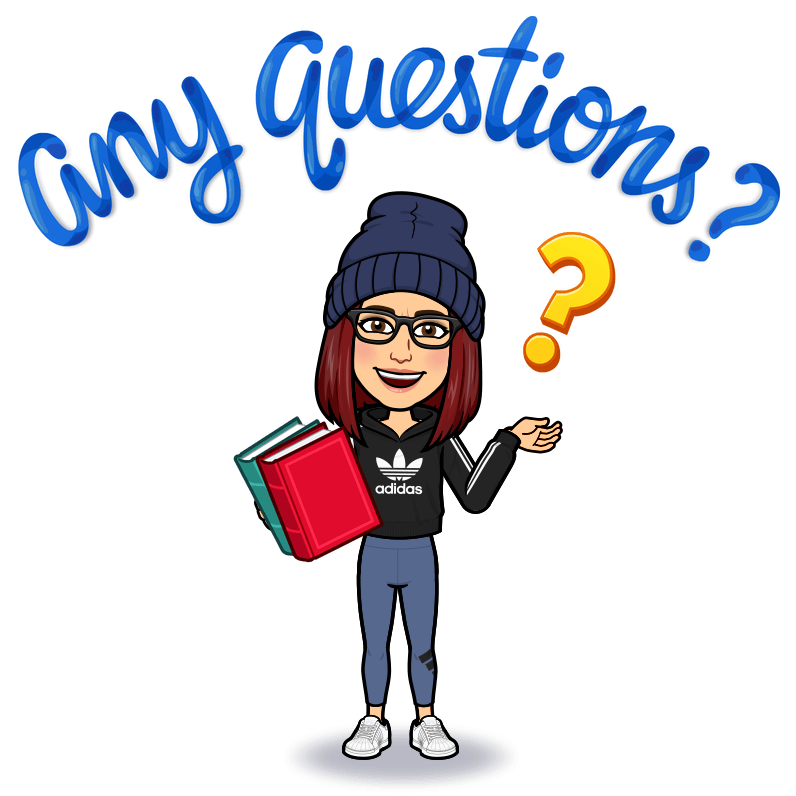 Medical
Book bags
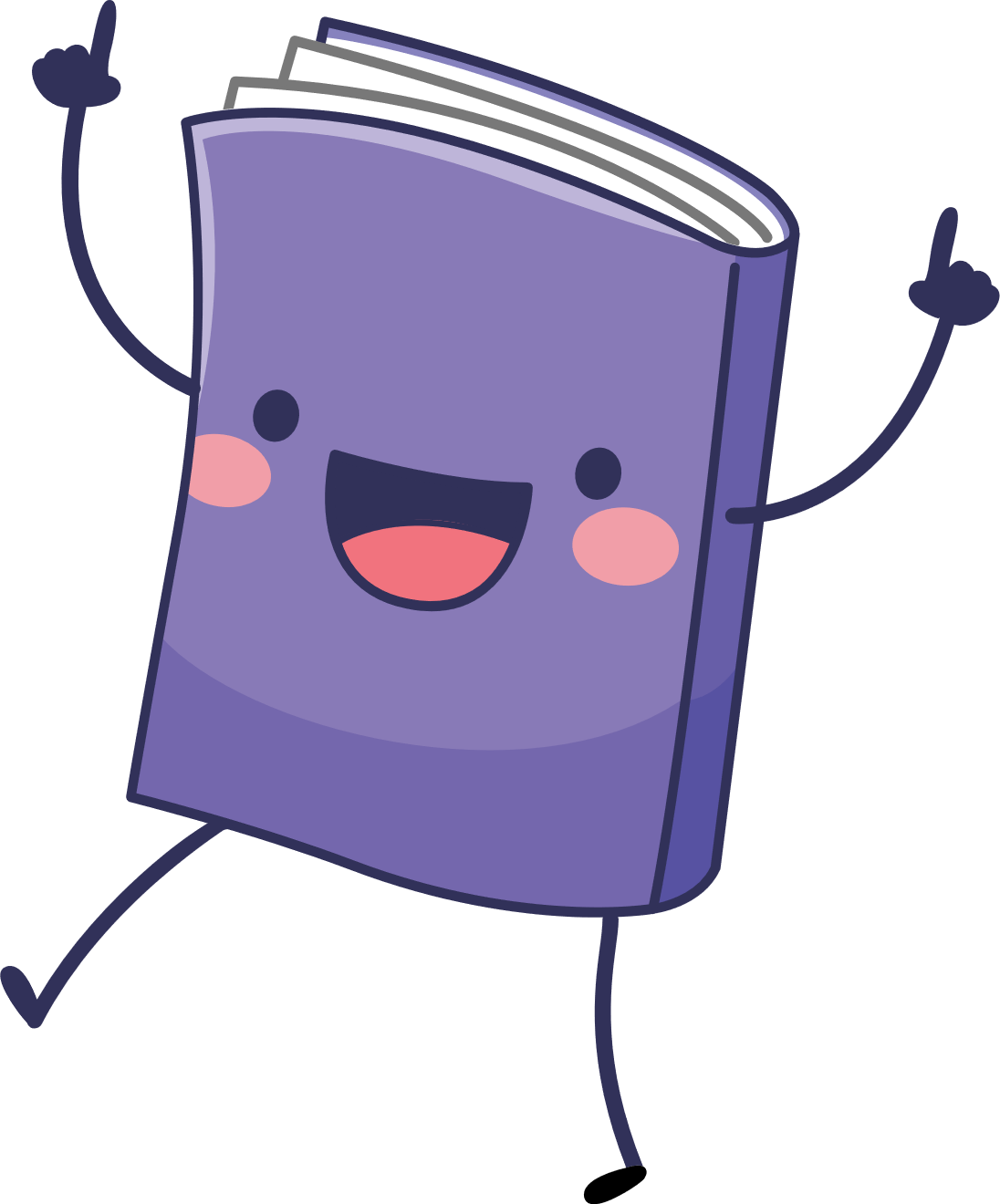